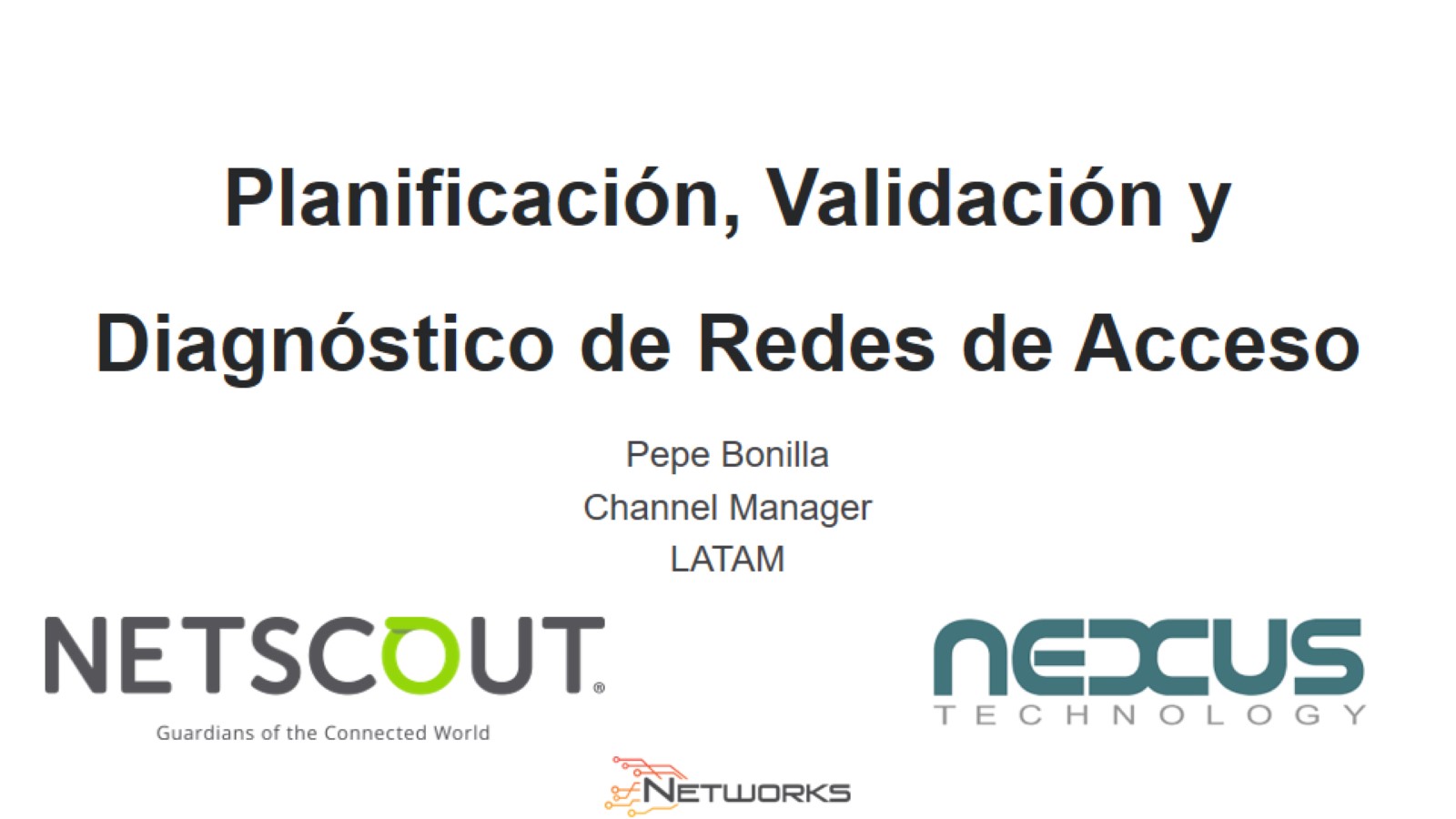 Planificación, Validación y Diagnóstico de Redes de Acceso
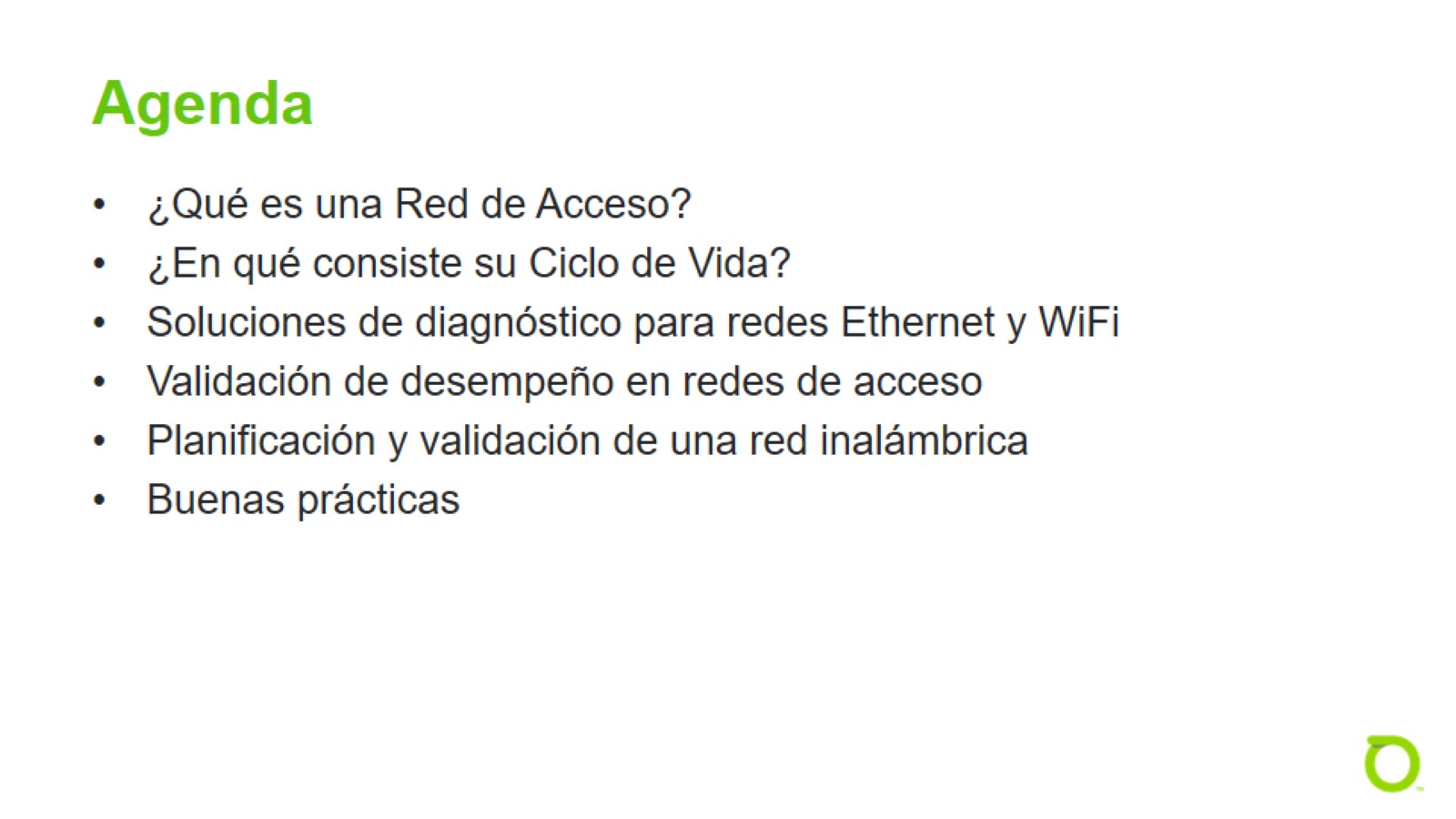 Agenda
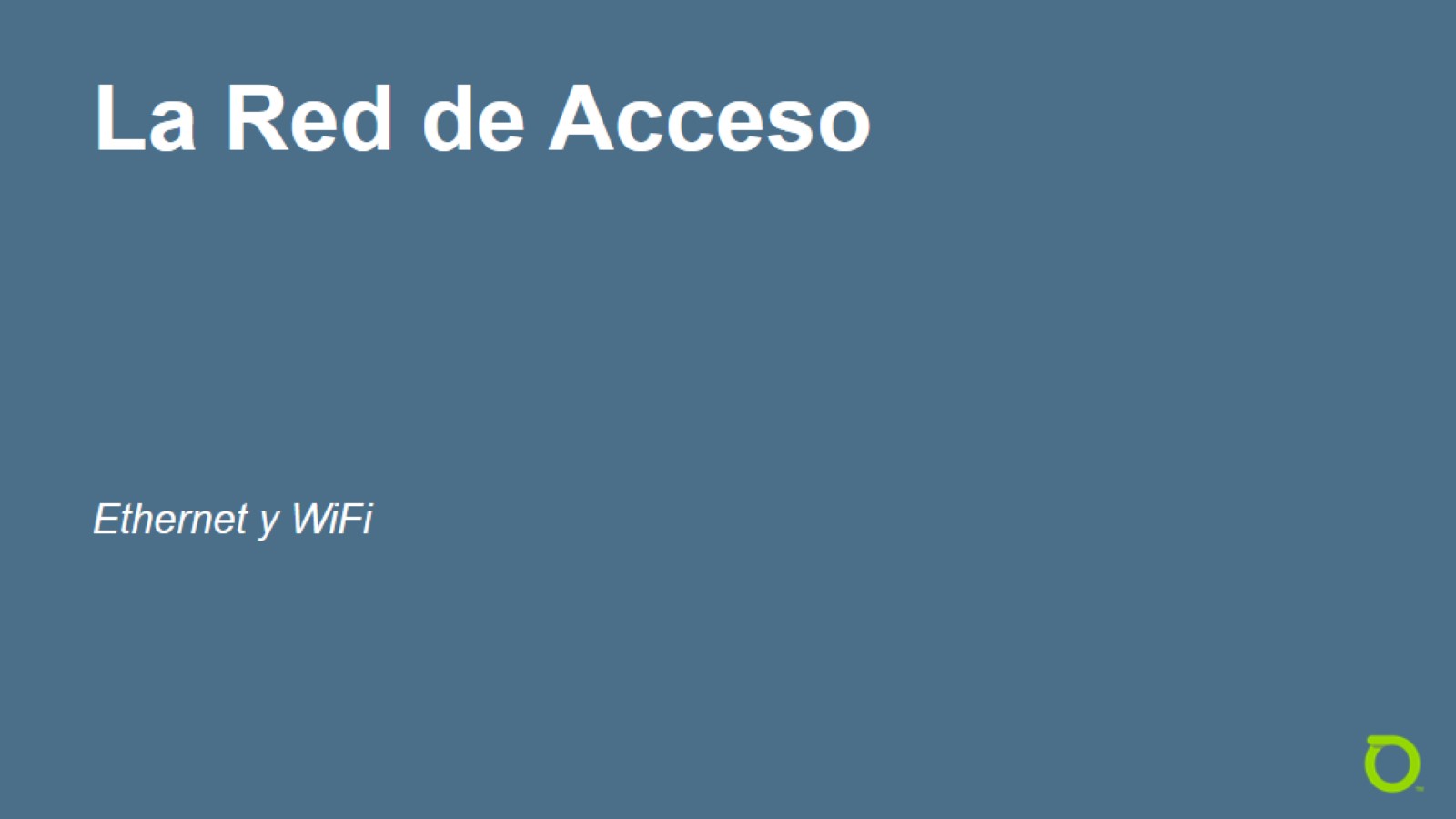 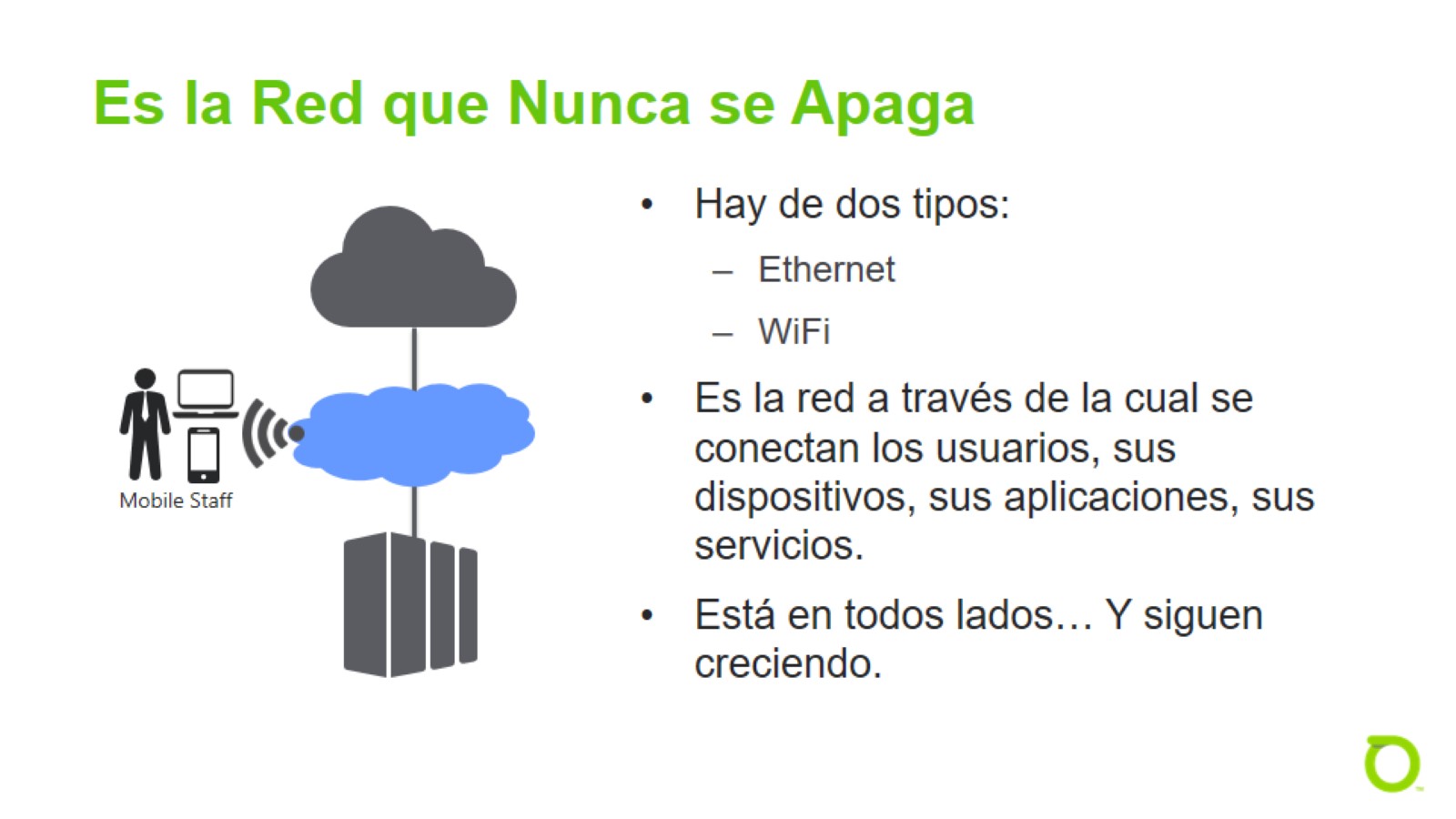 Es la Red que Nunca se Apaga
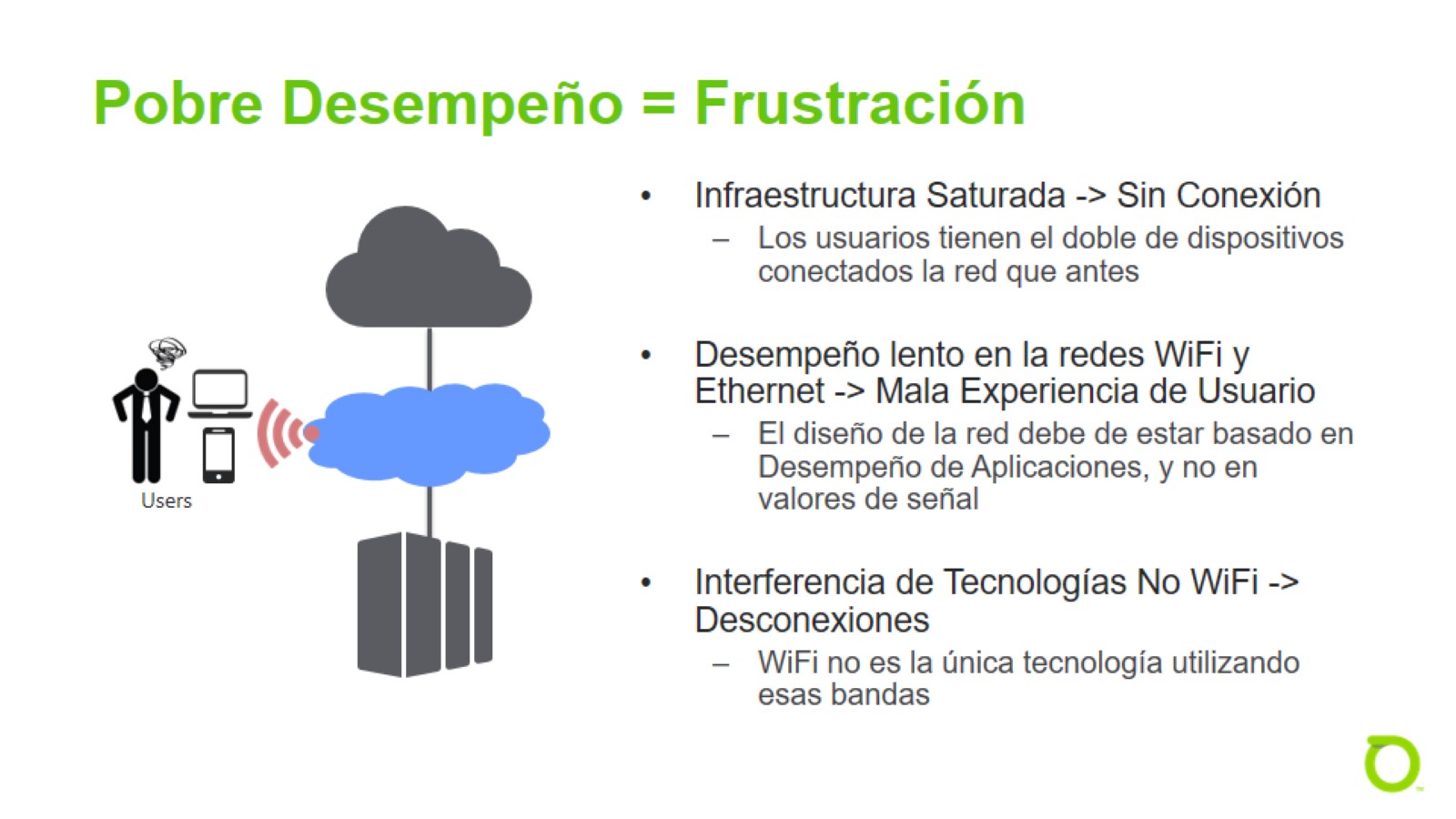 Pobre Desempeño = Frustración
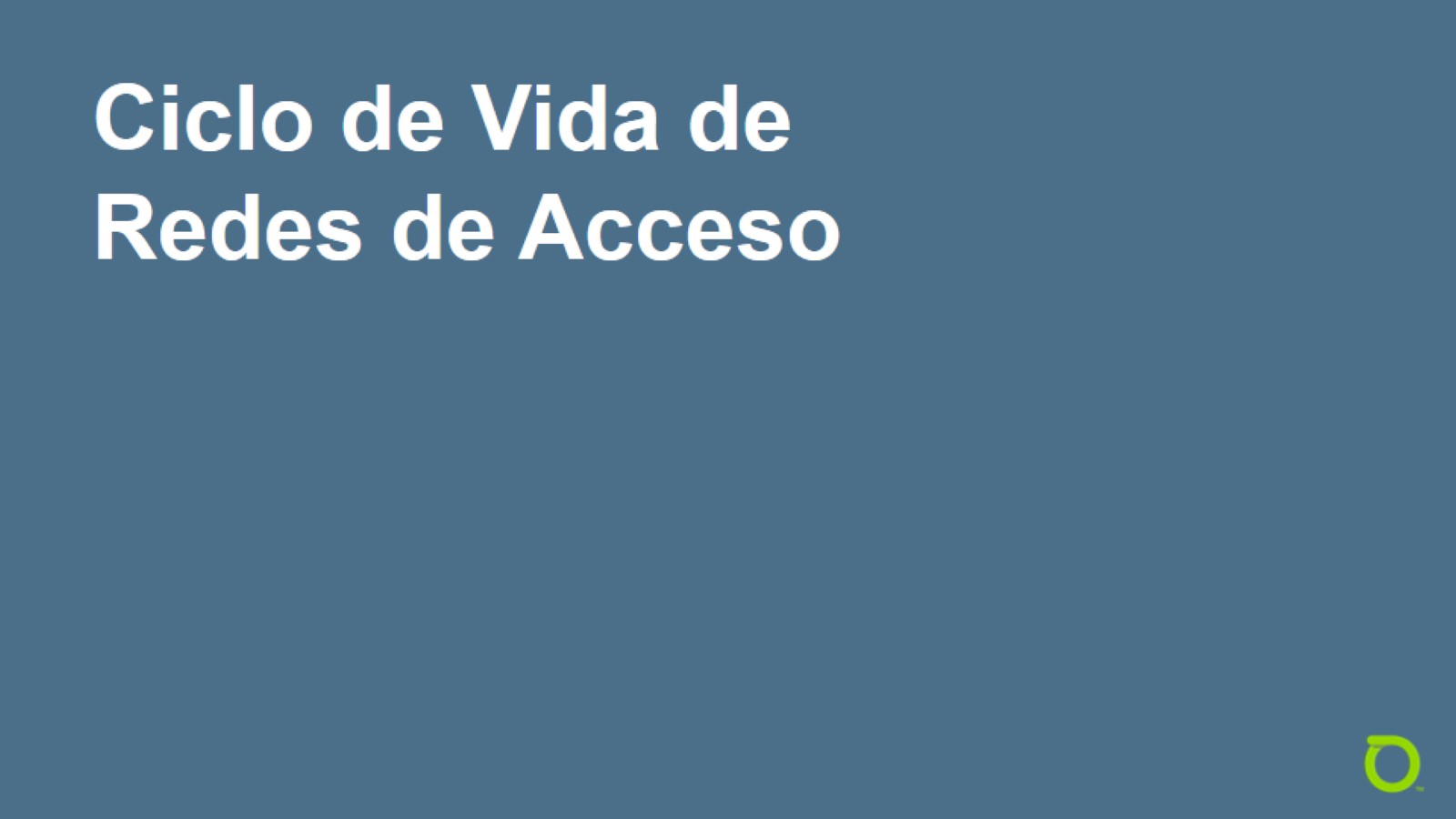 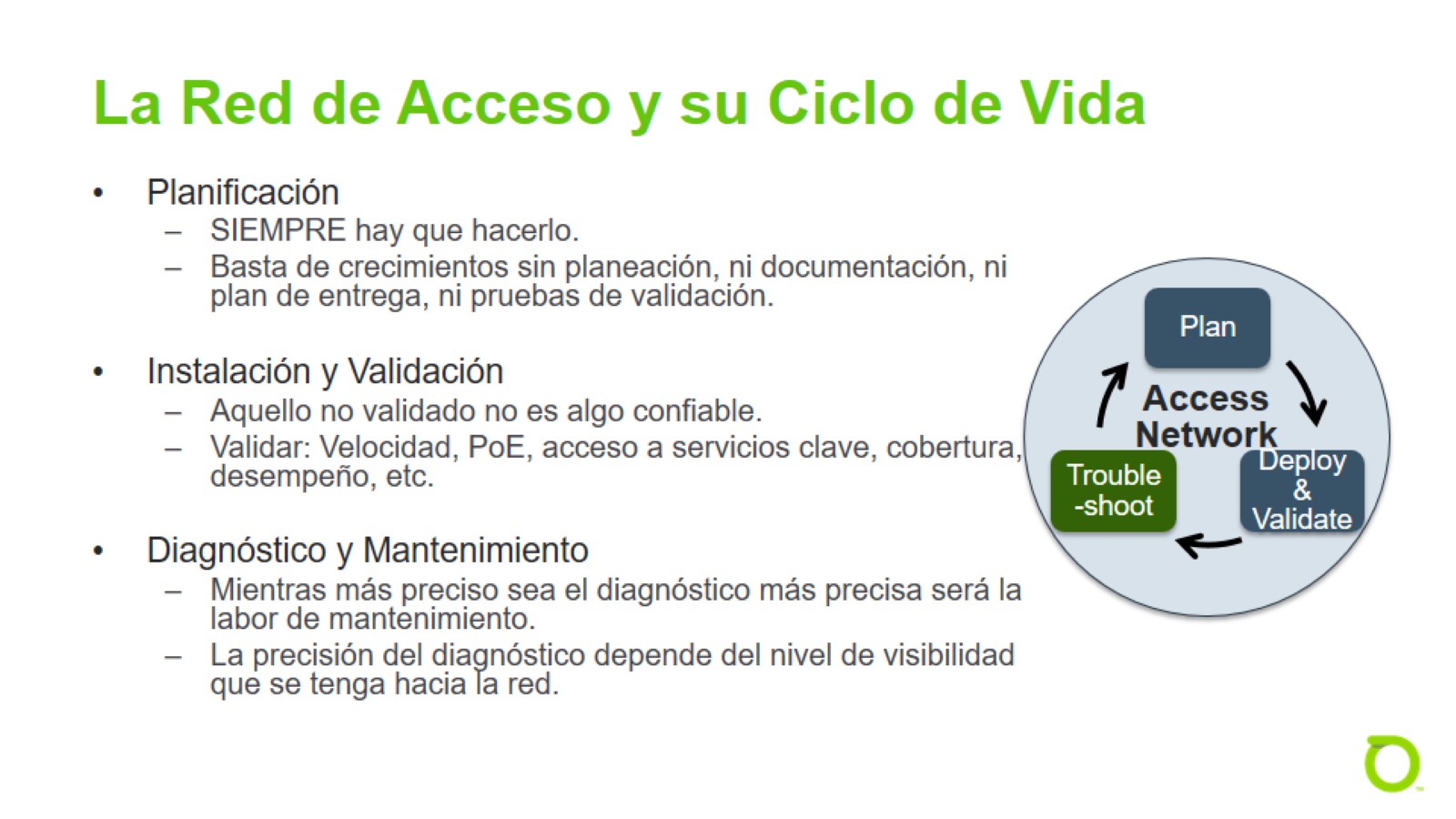 La Red de Acceso y su Ciclo de Vida
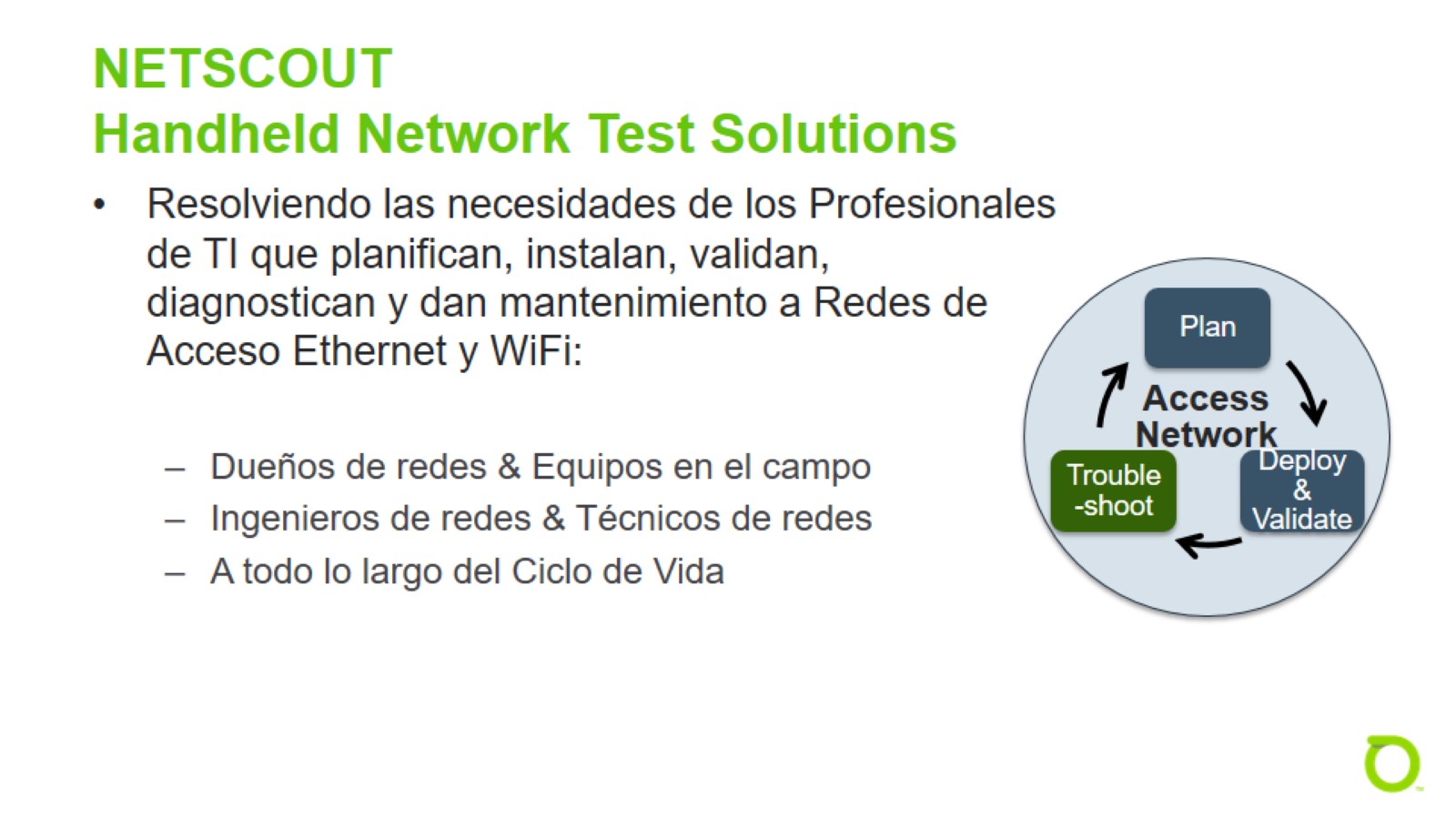 NETSCOUT Handheld Network Test Solutions
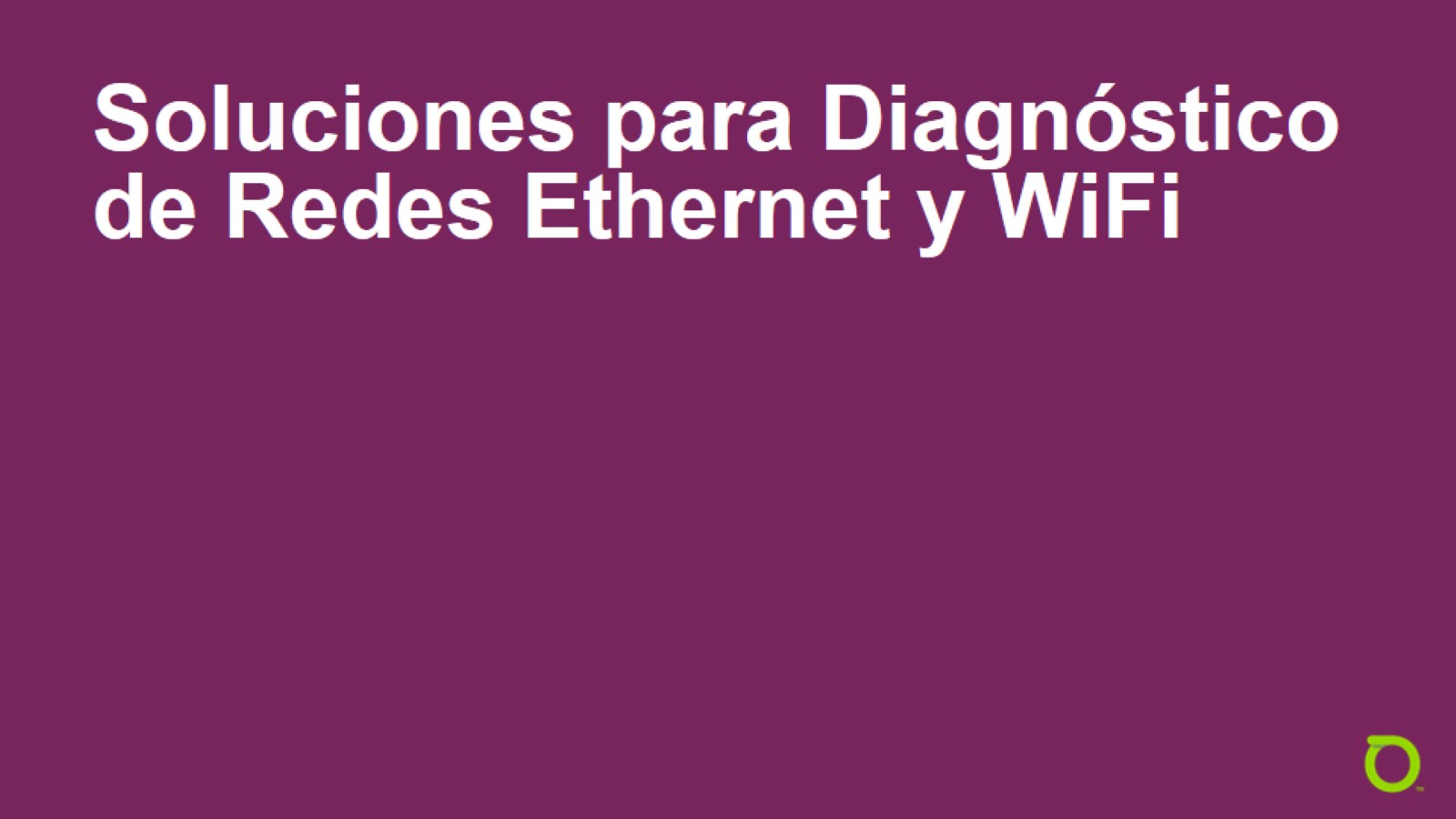 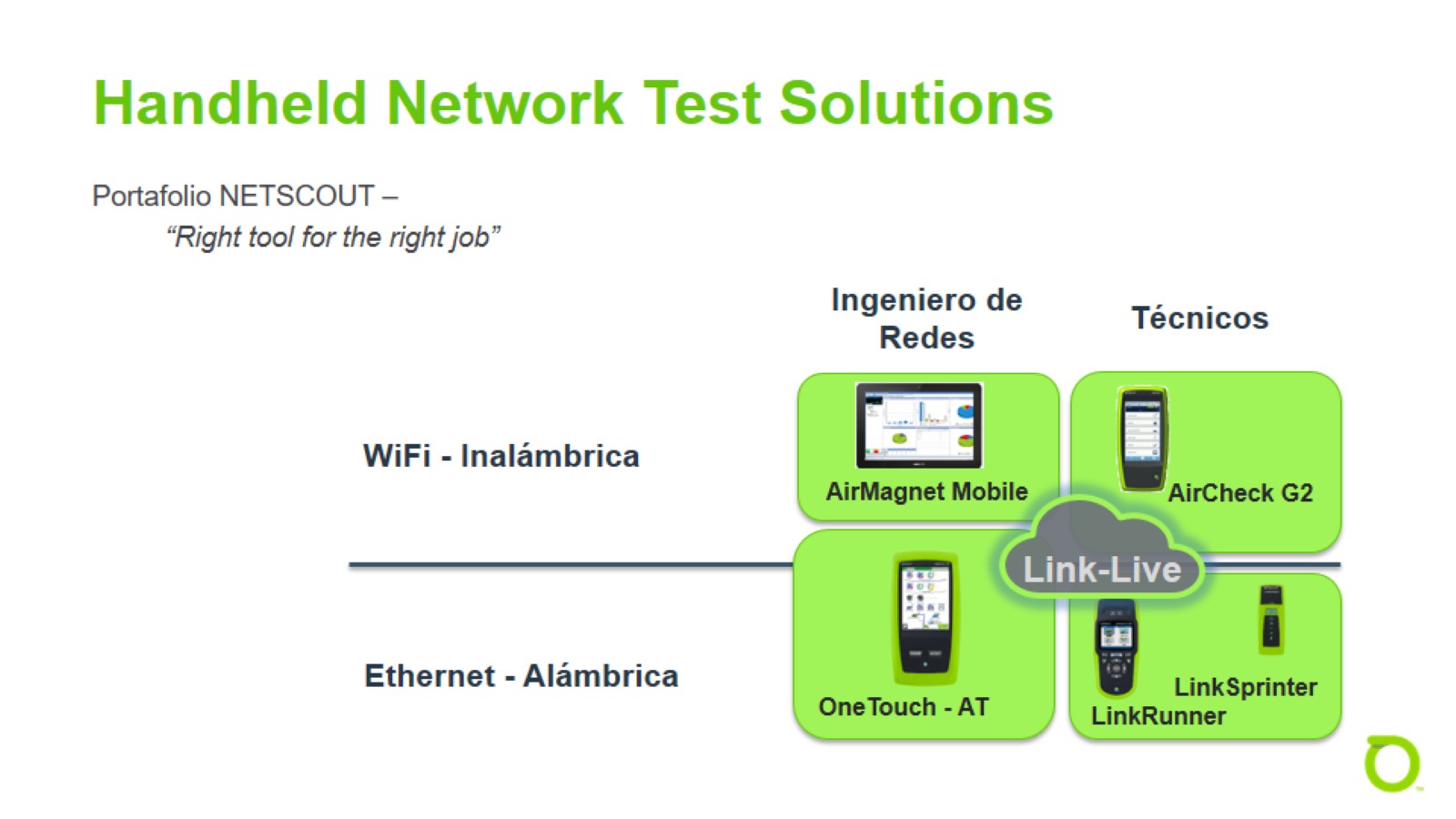 Handheld Network Test Solutions
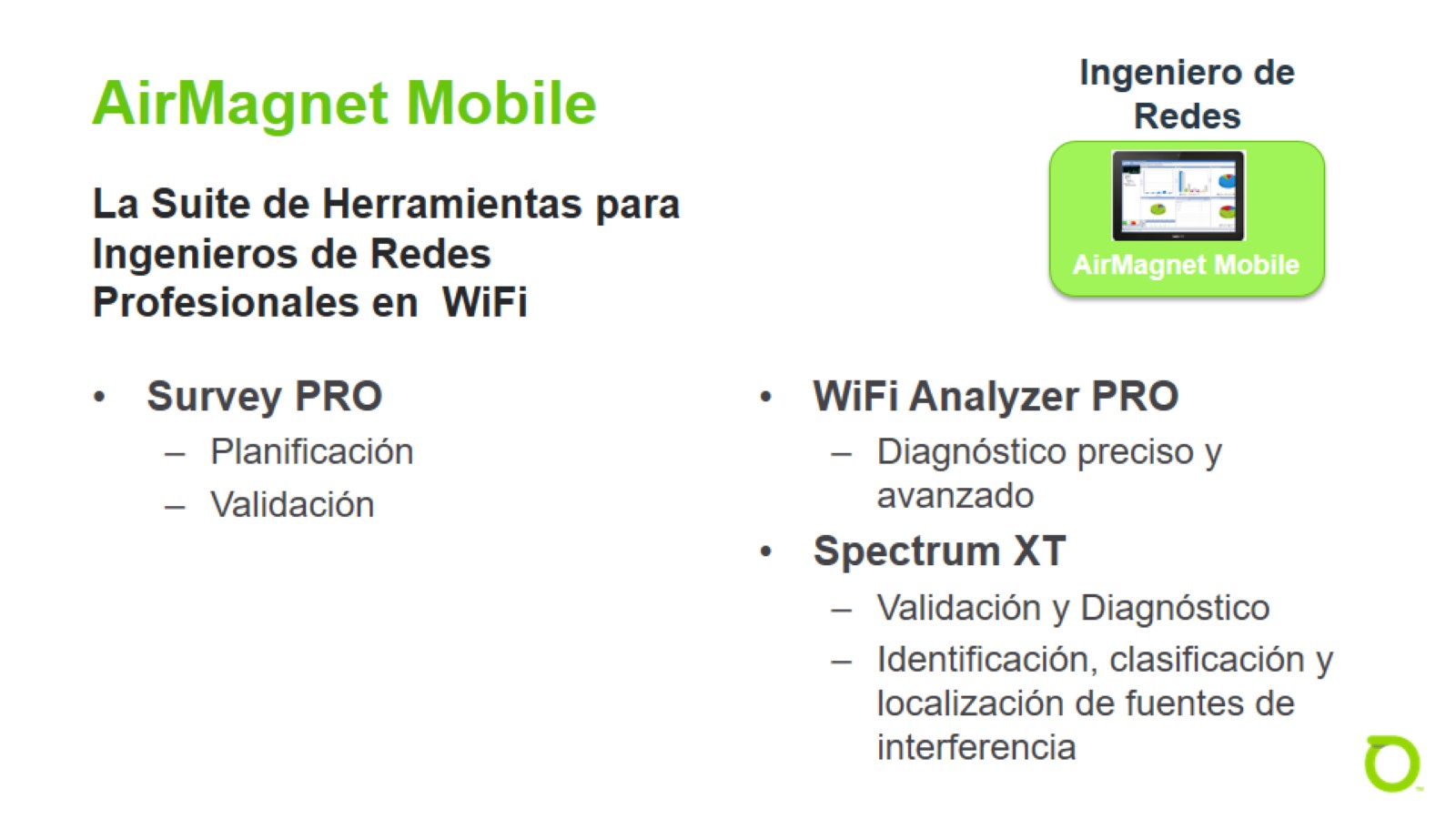 AirMagnet Mobile
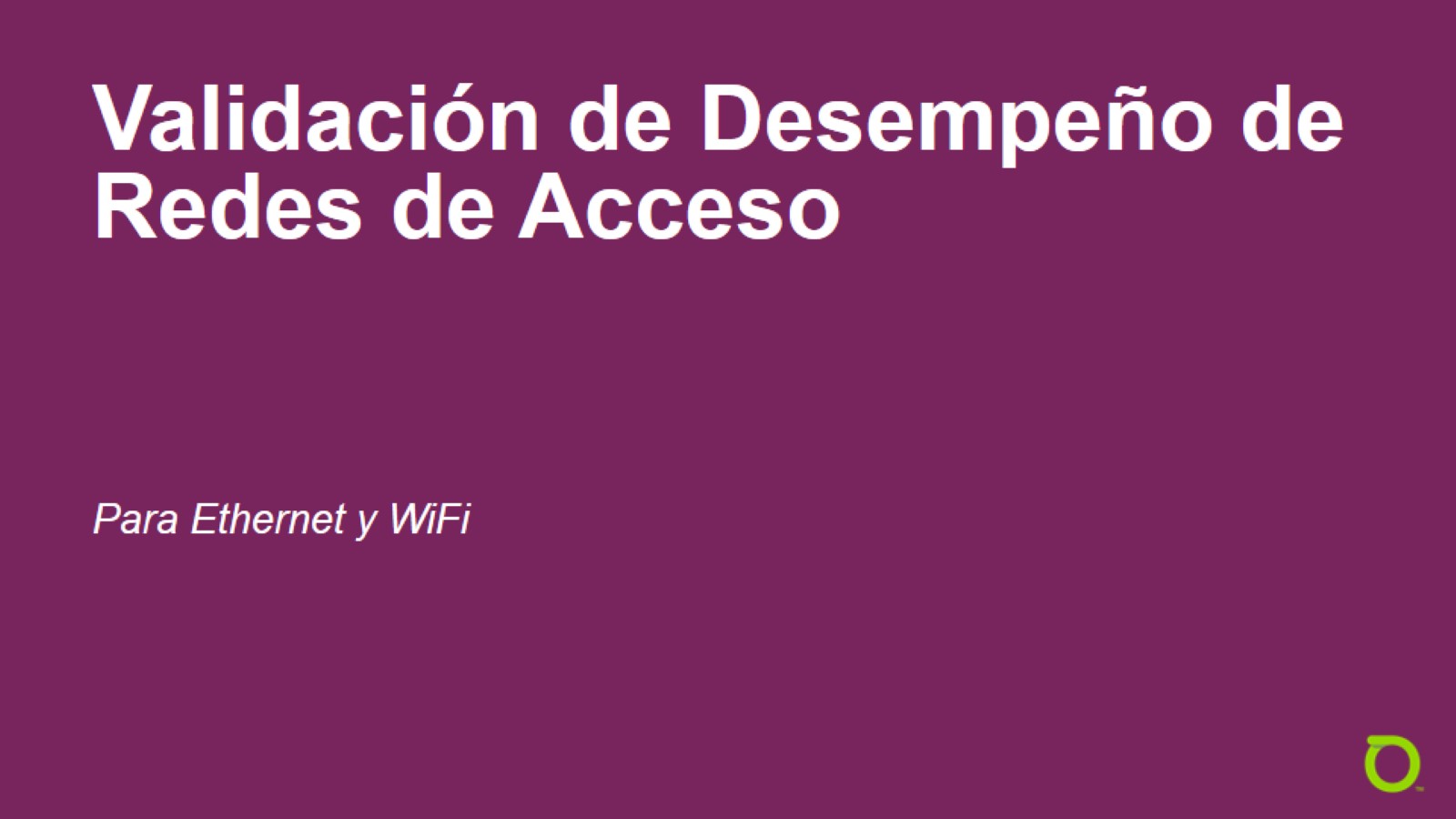 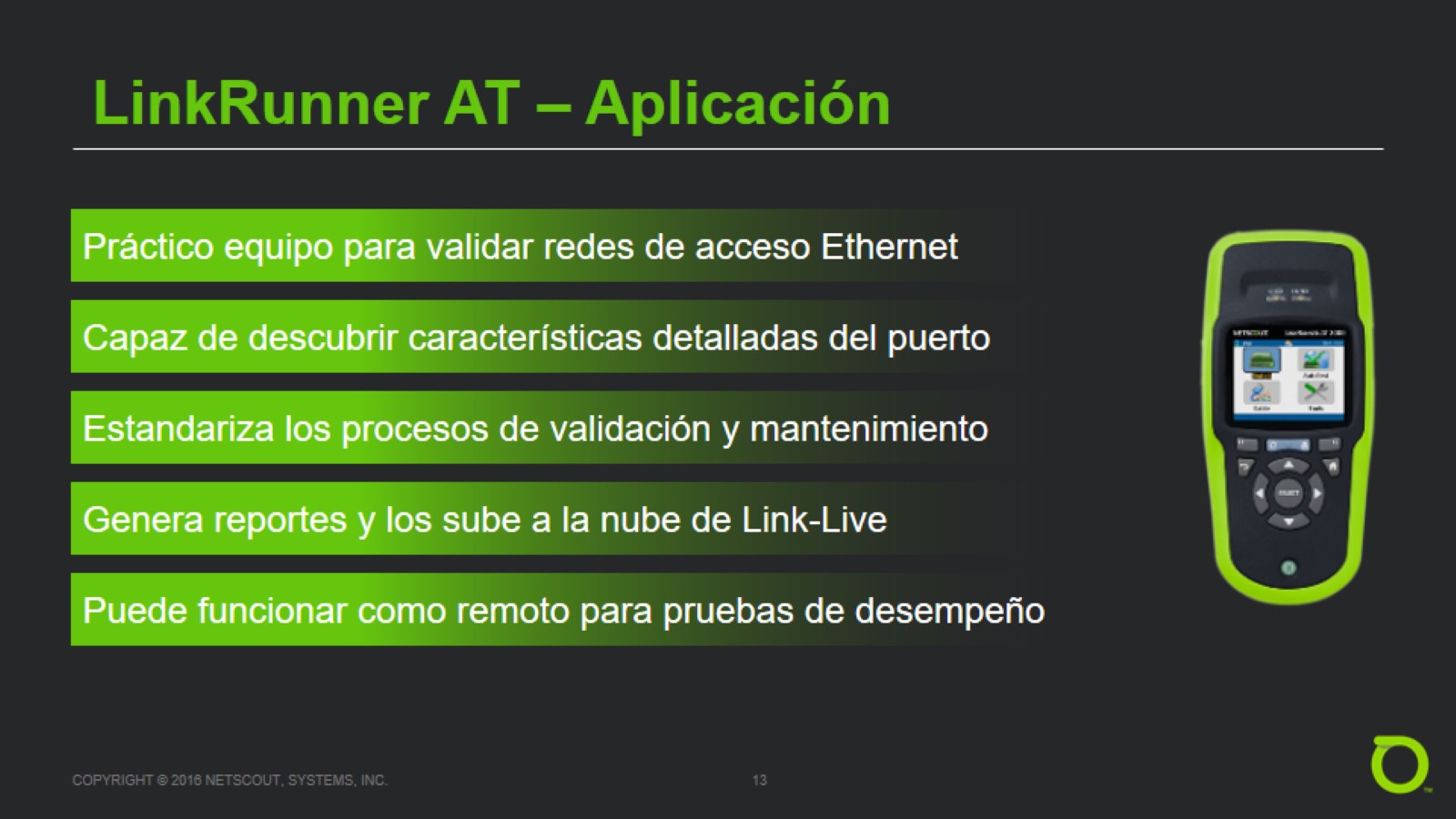 LinkRunner AT – Aplicación
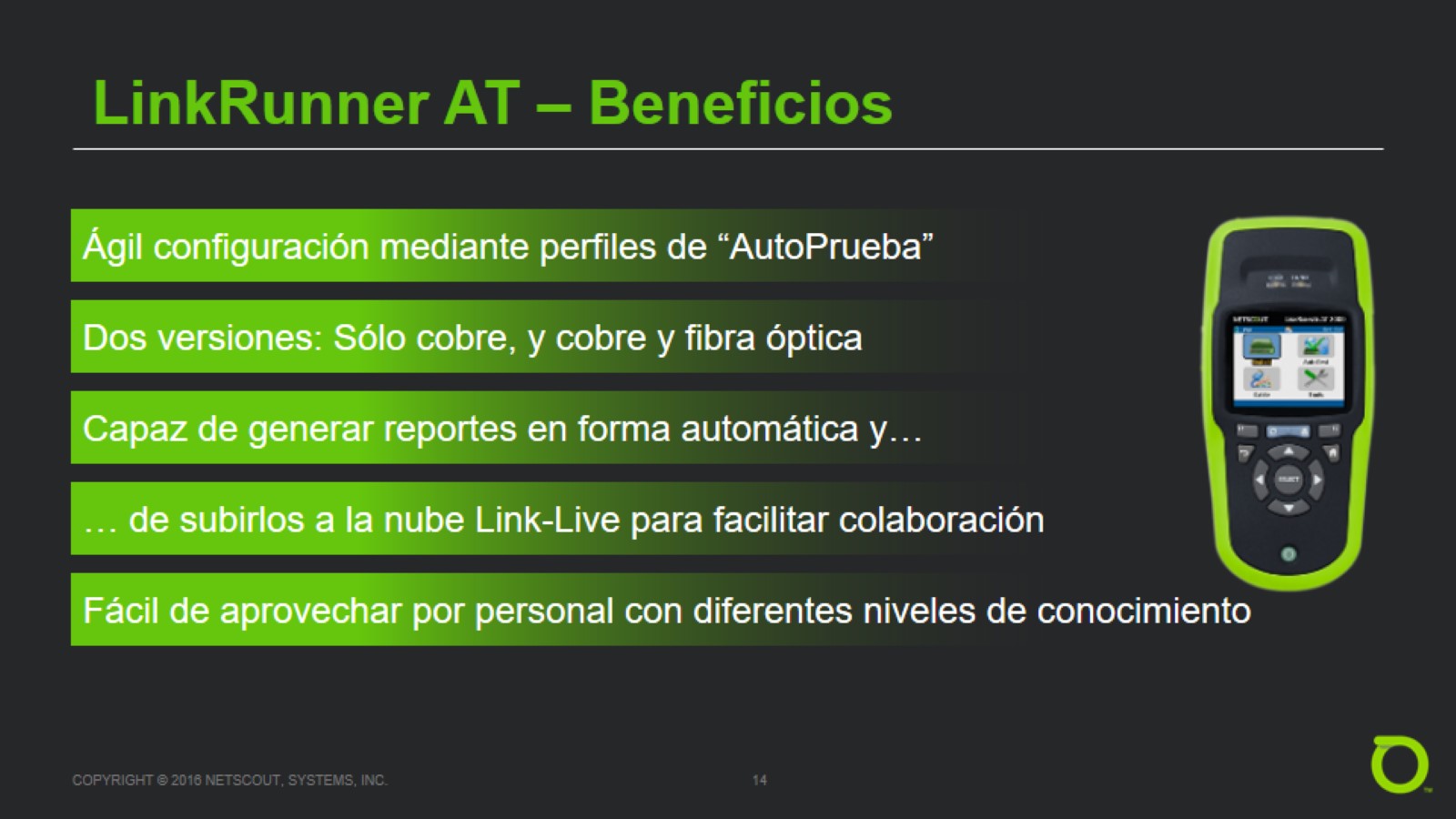 LinkRunner AT – Beneficios
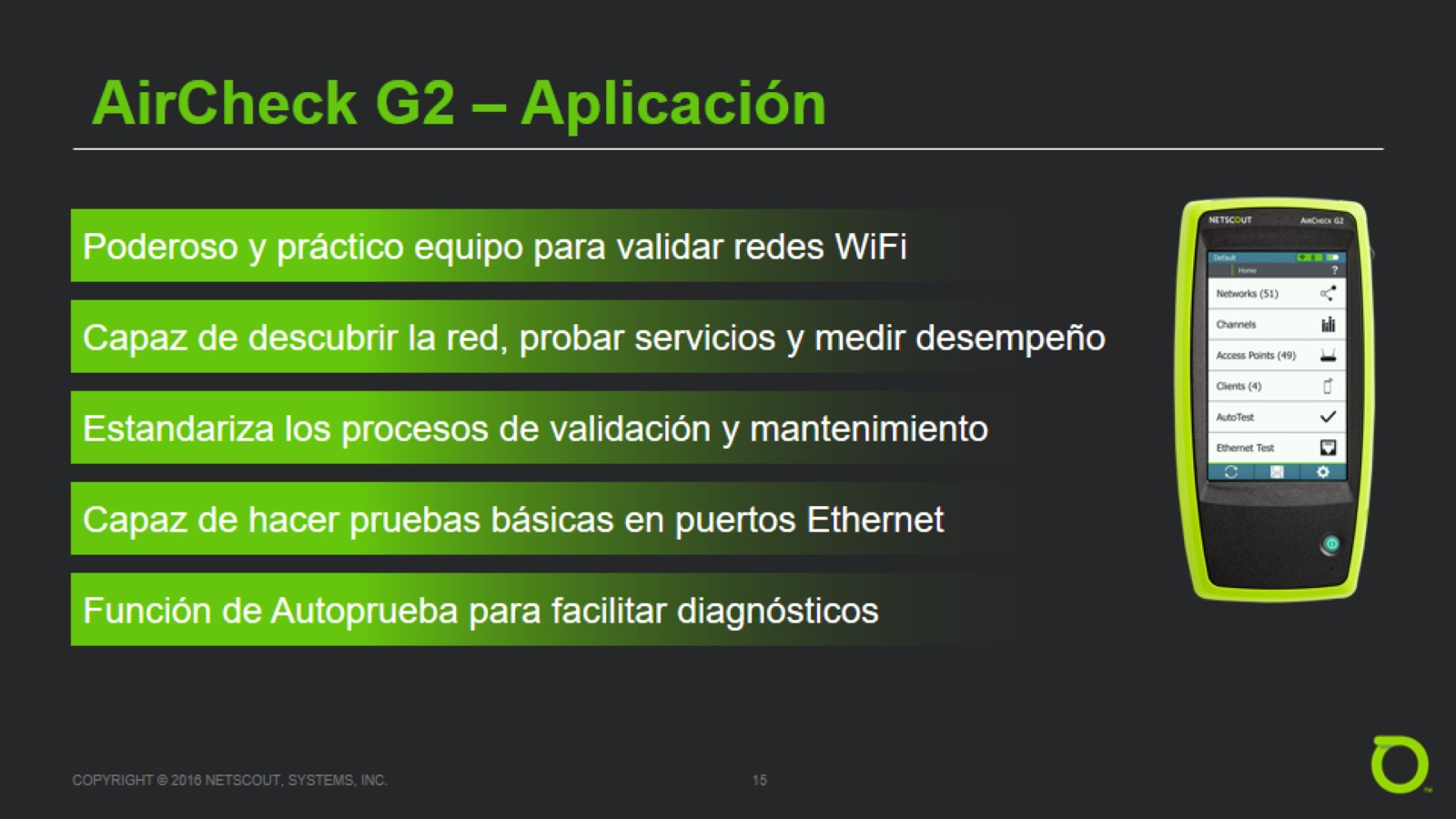 AirCheck G2 – Aplicación
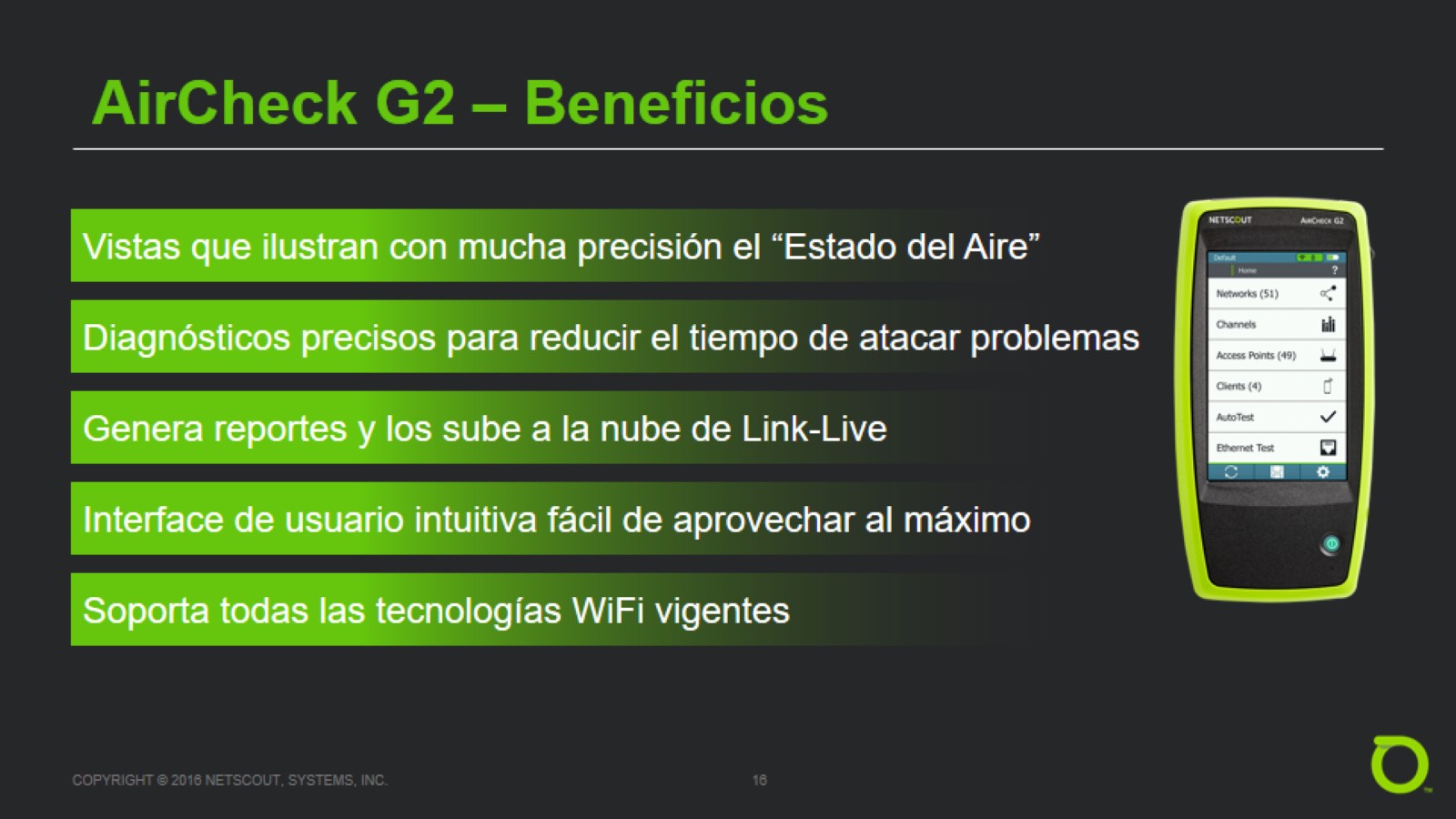 AirCheck G2 – Beneficios
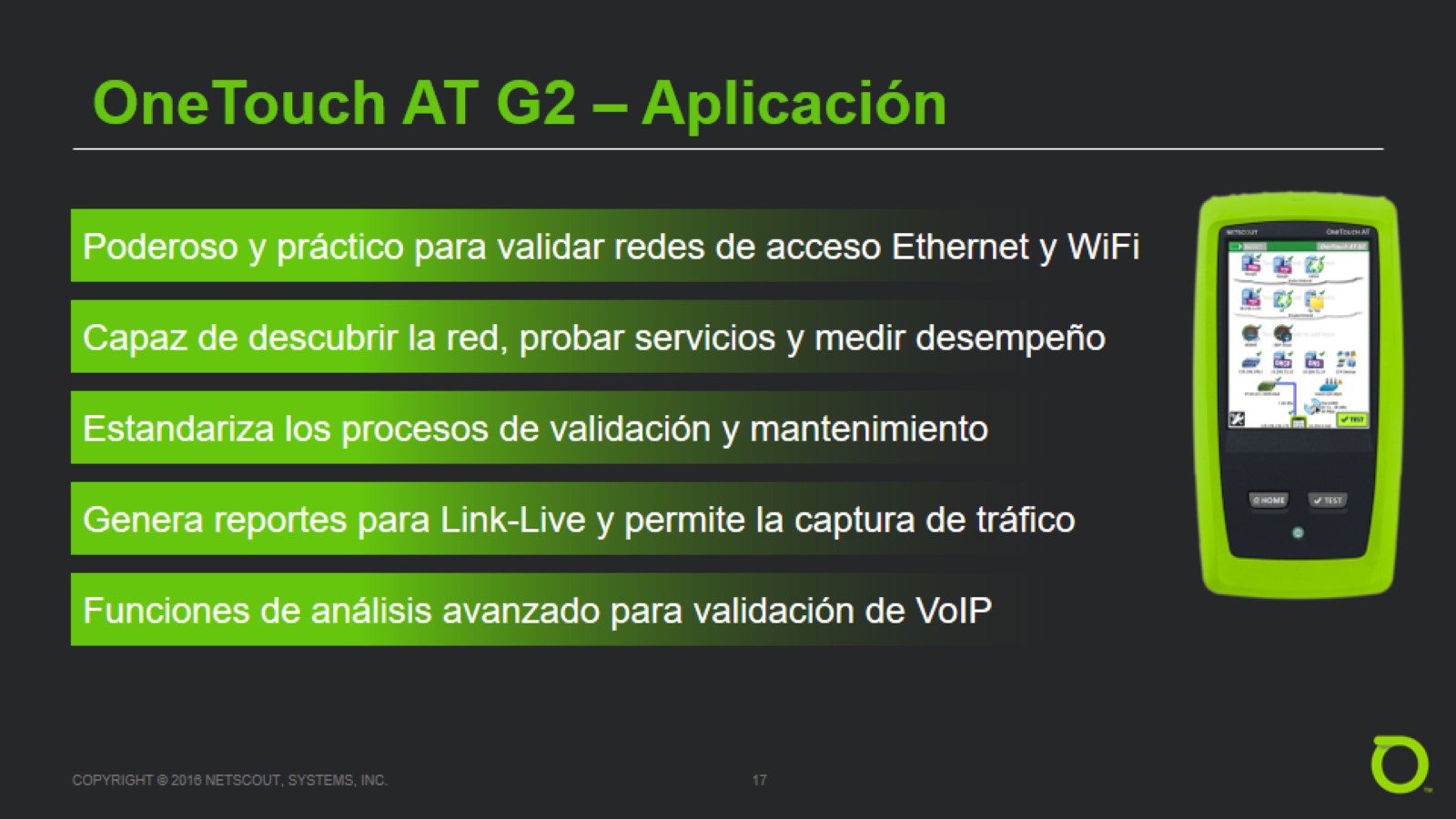 OneTouch AT G2 – Aplicación
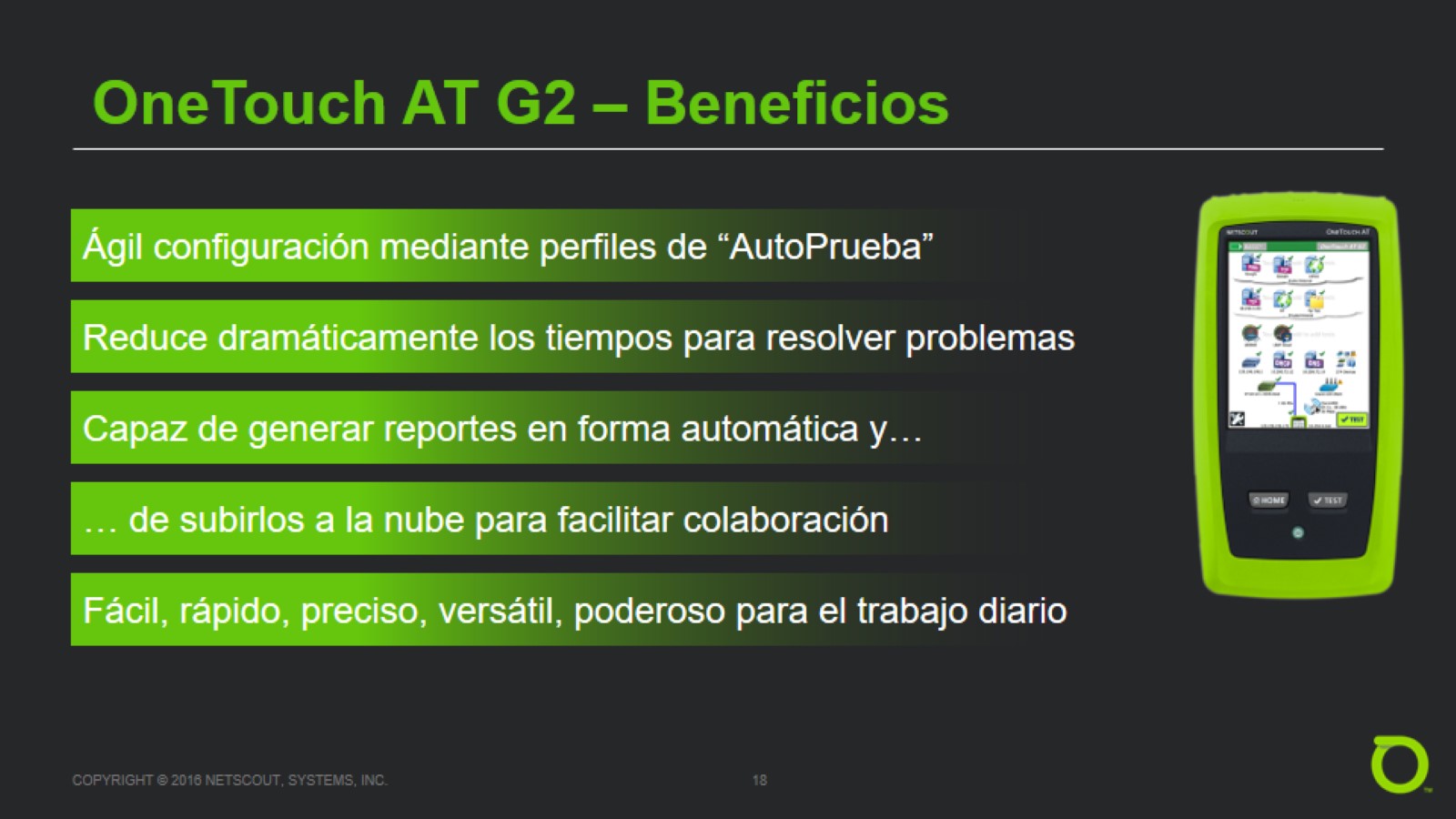 OneTouch AT G2 – Beneficios
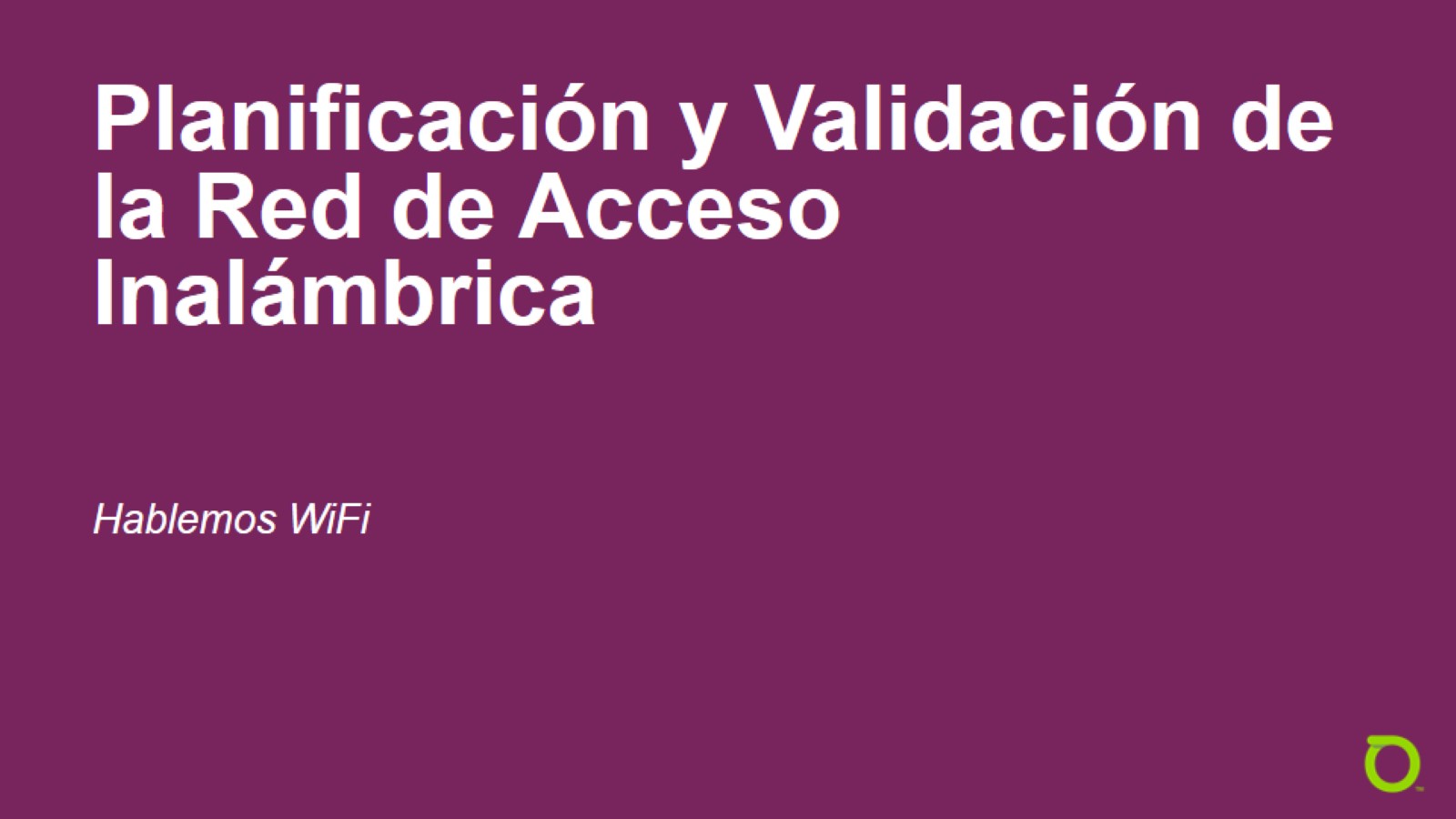 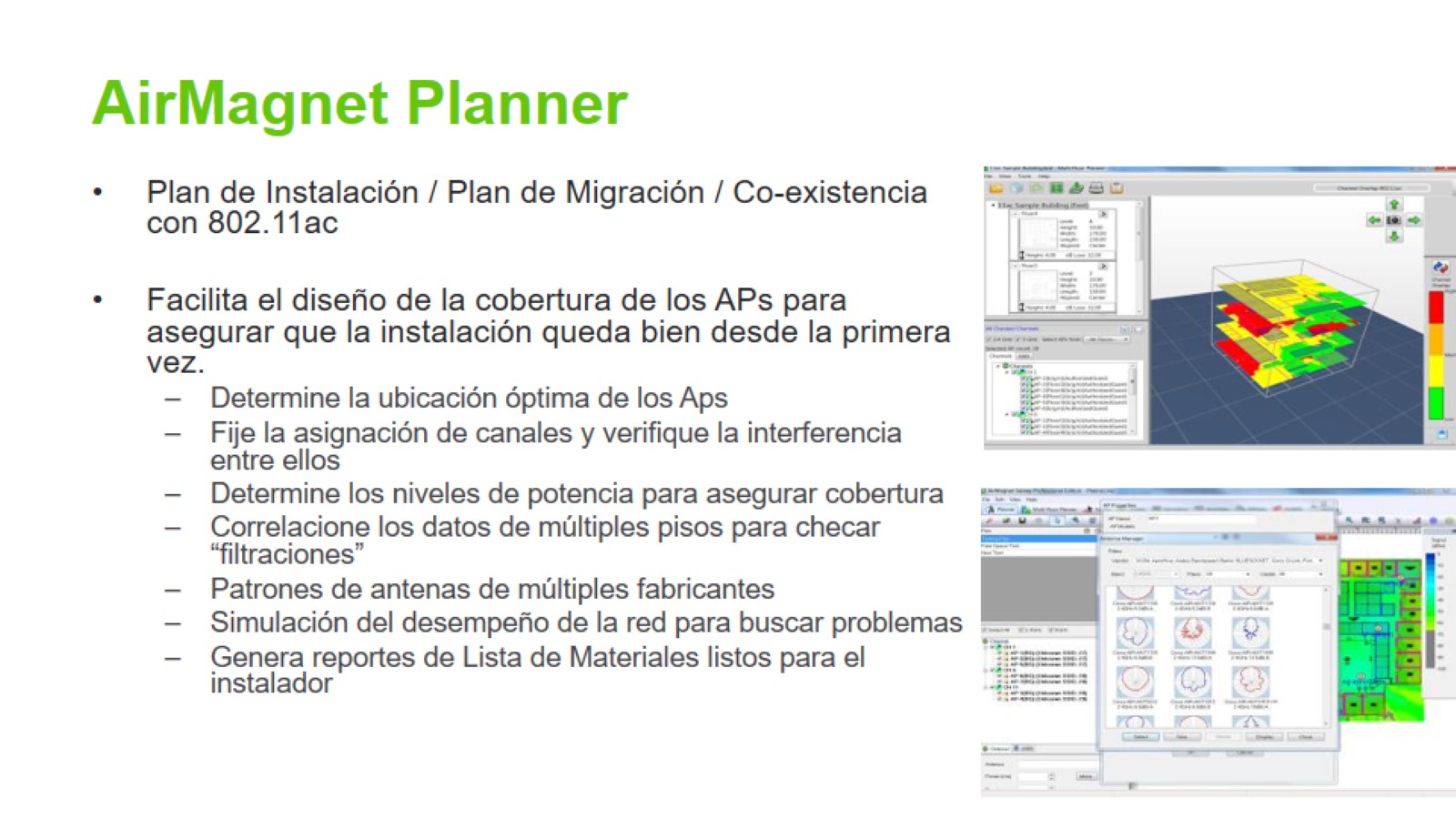 AirMagnet Planner
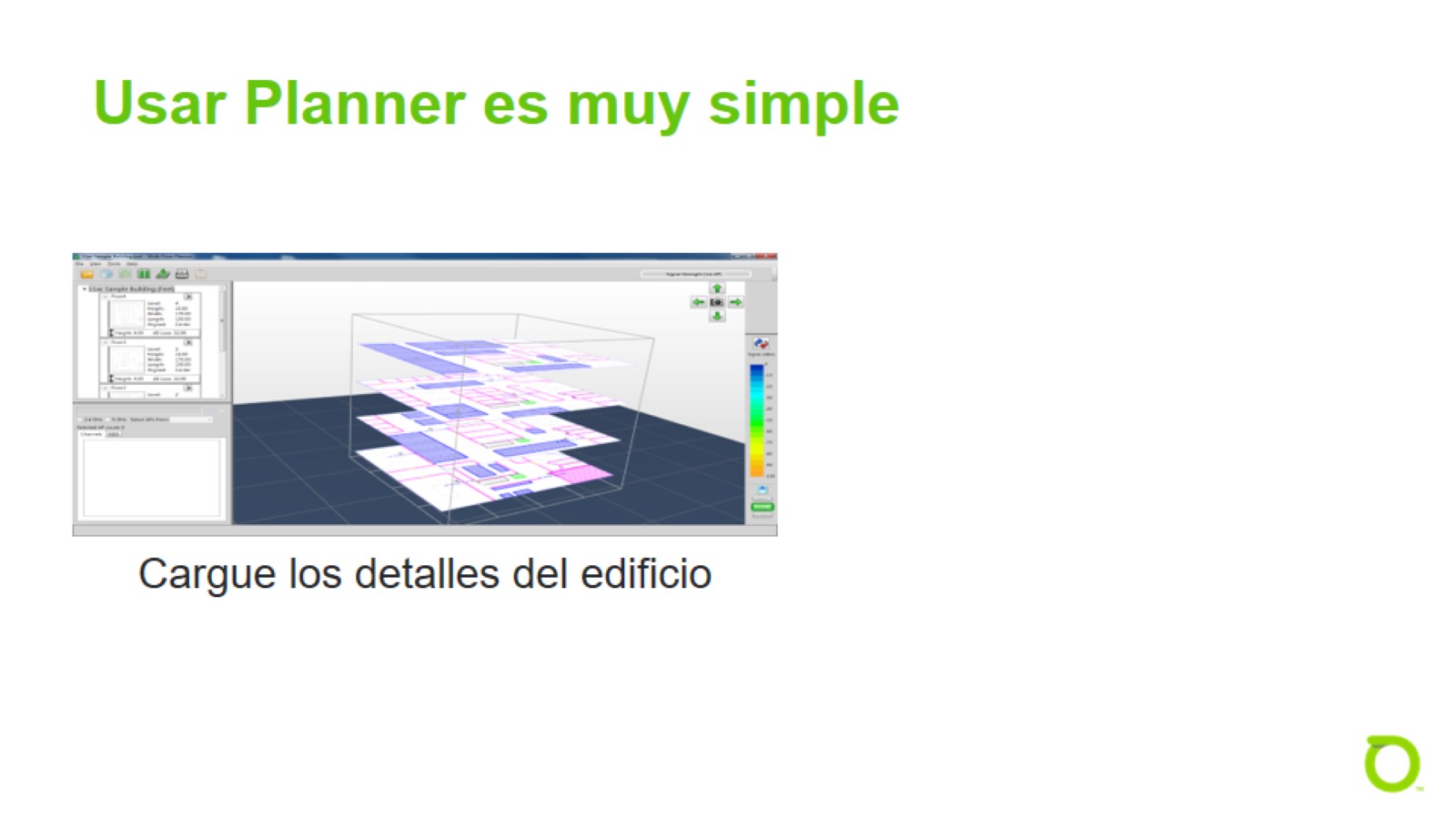 Usar Planner es muy simple
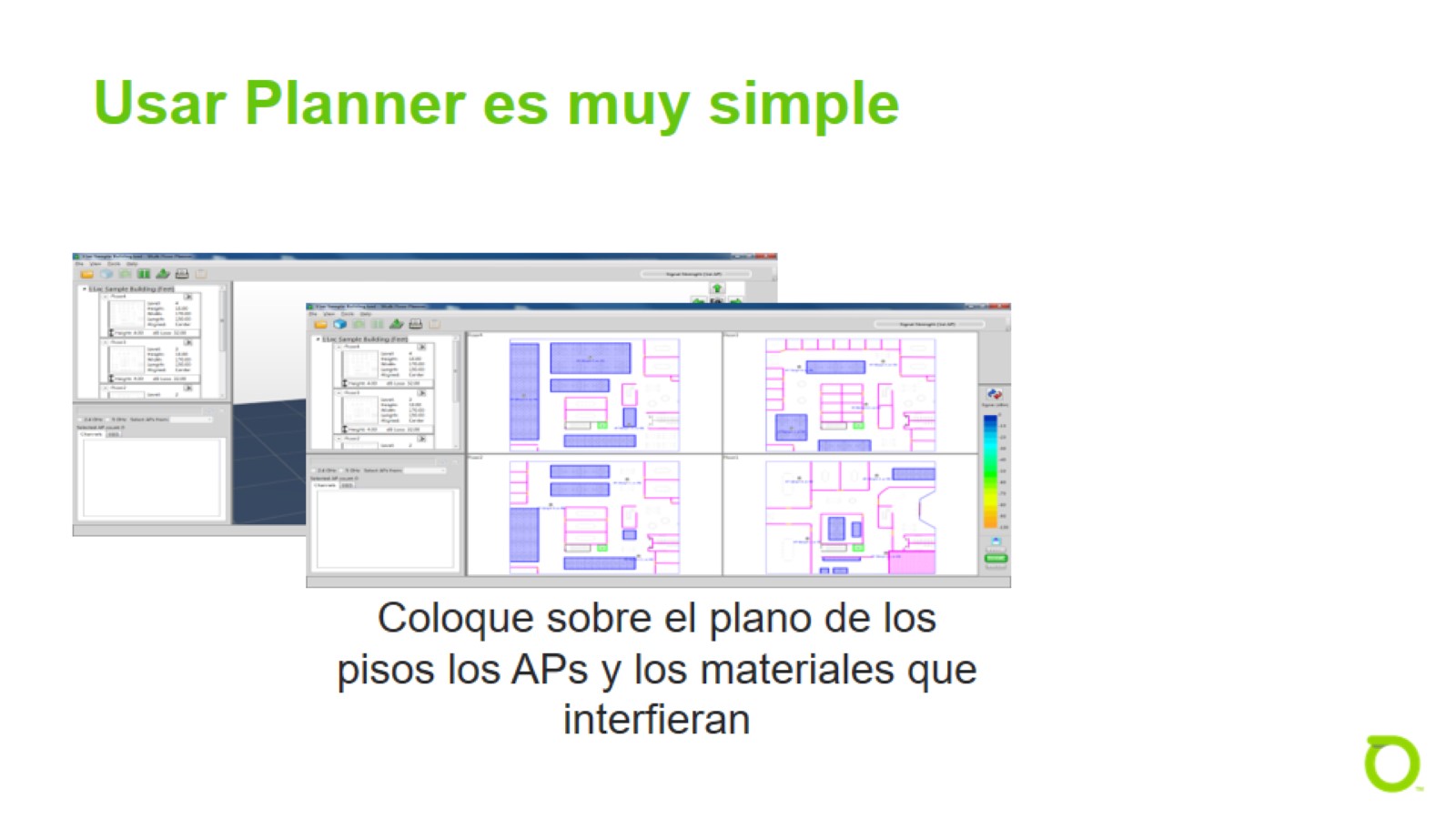 Usar Planner es muy simple
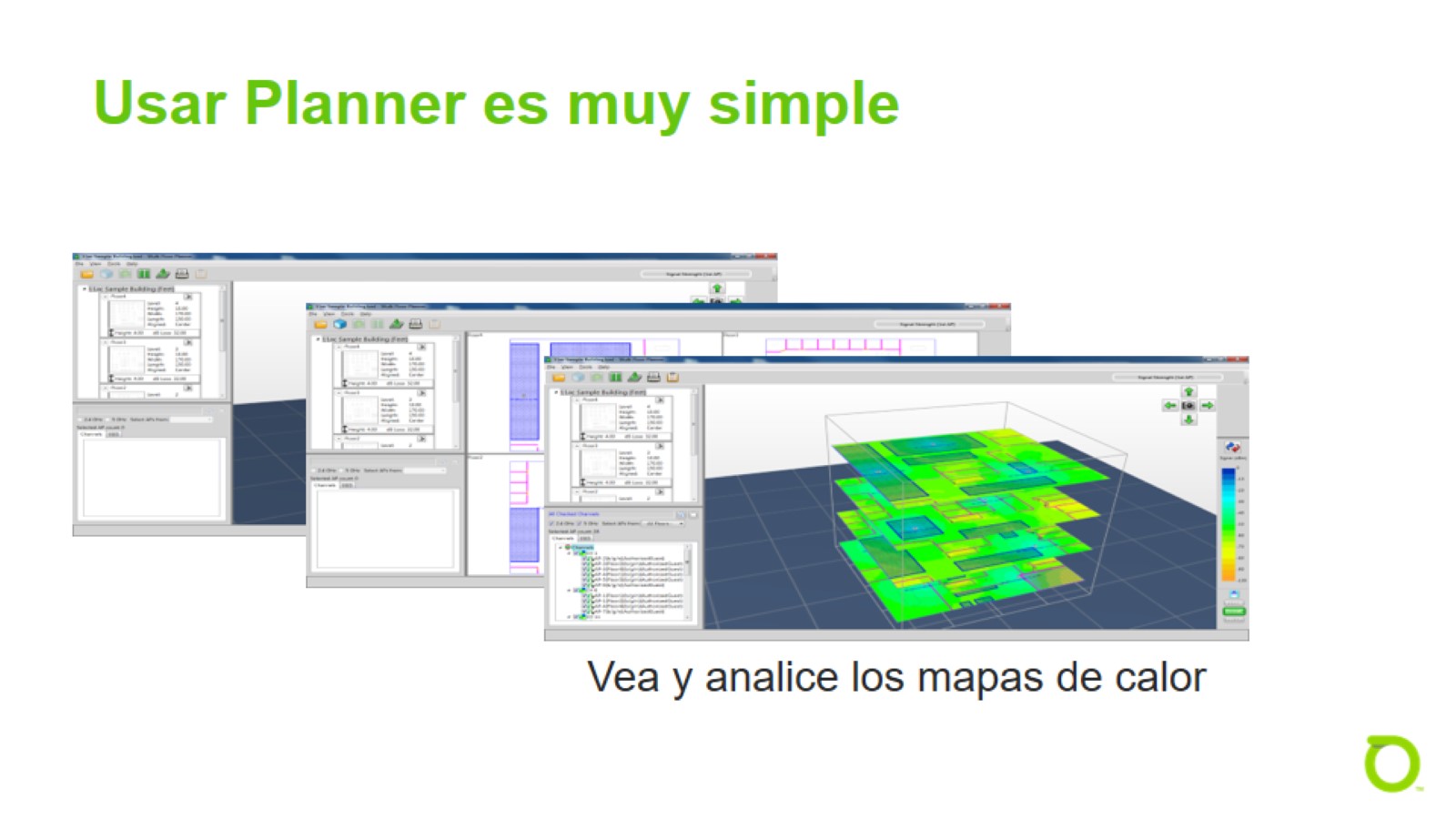 Usar Planner es muy simple
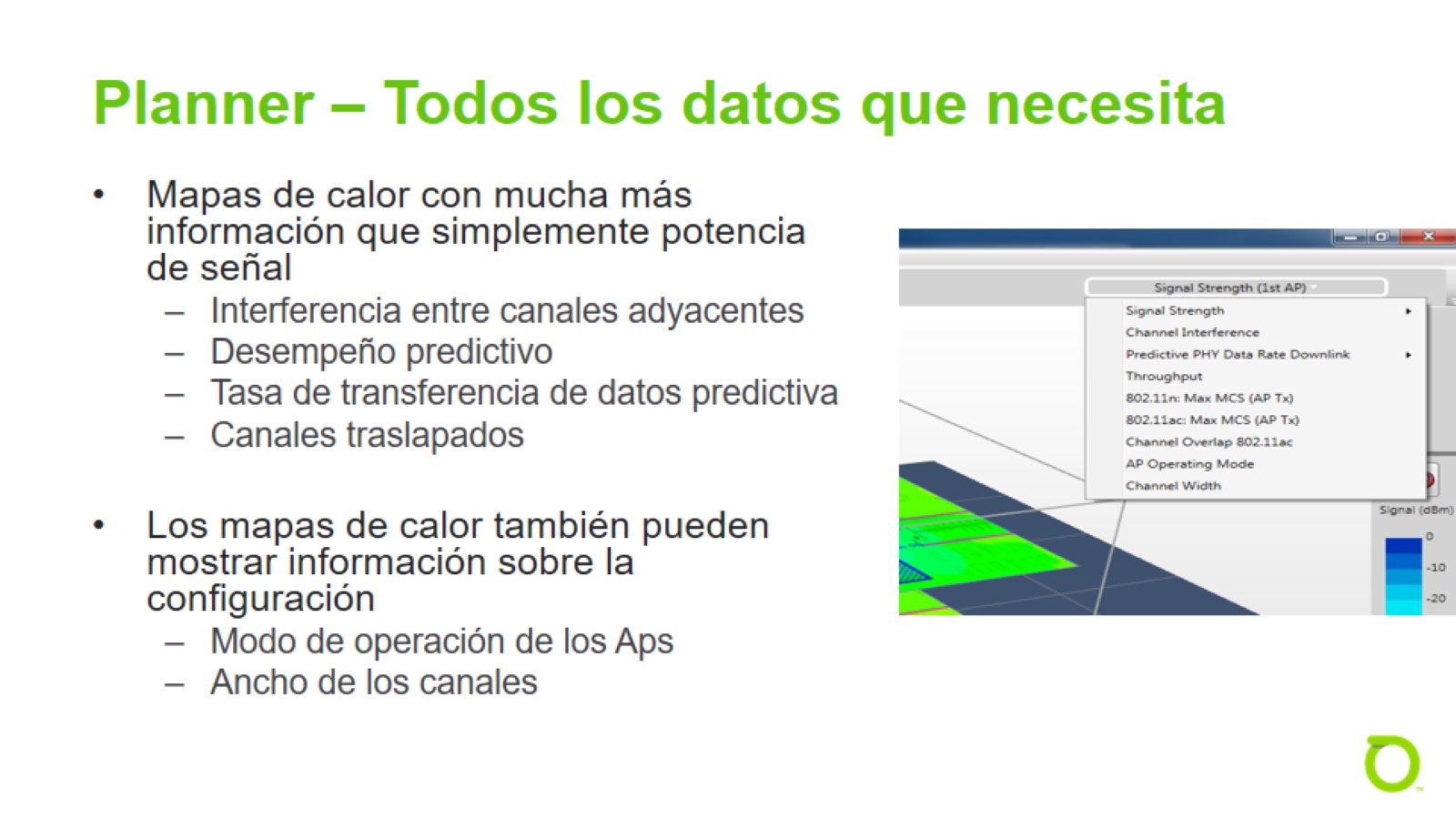 Planner – Todos los datos que necesita
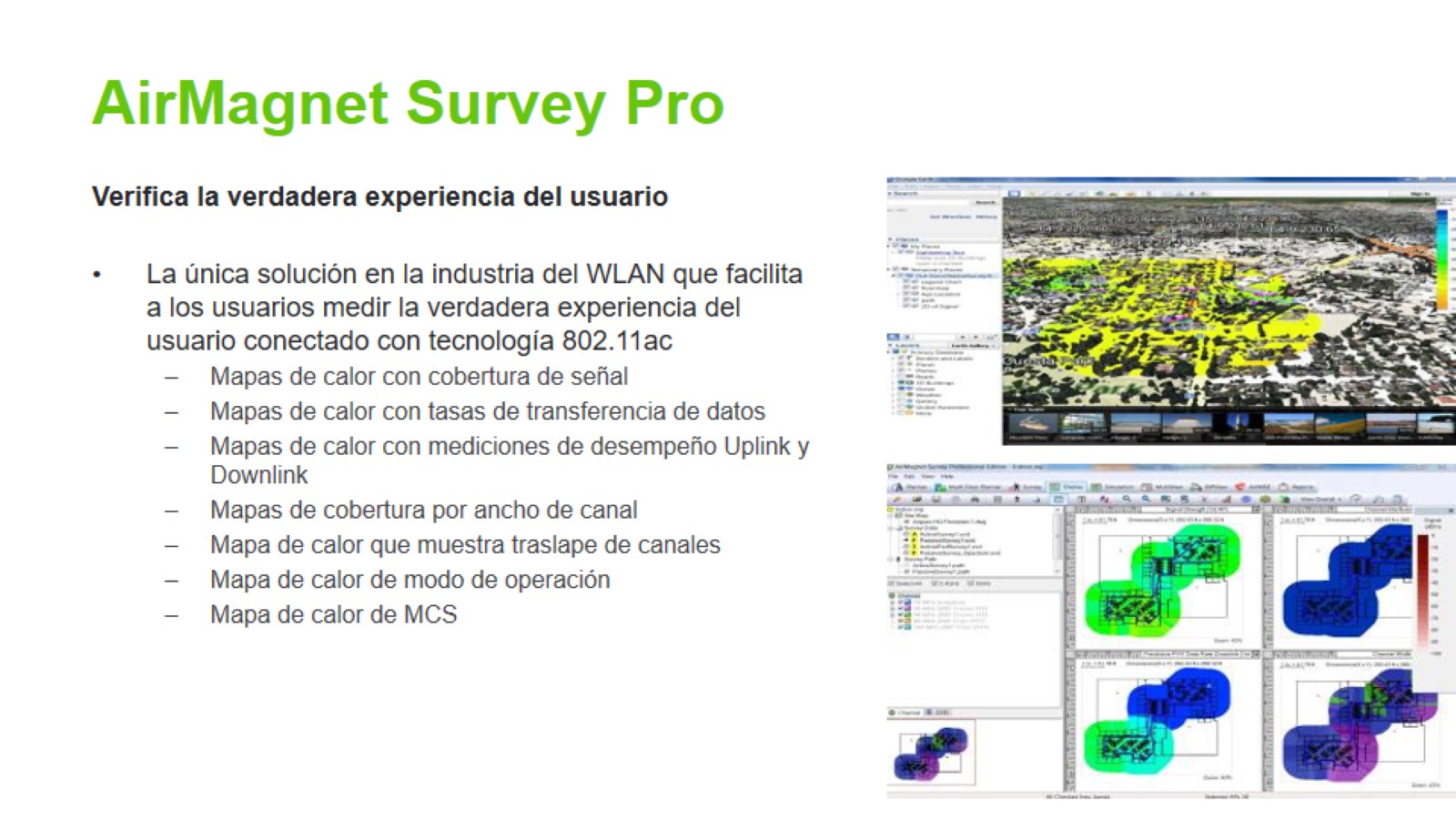 AirMagnet Survey Pro
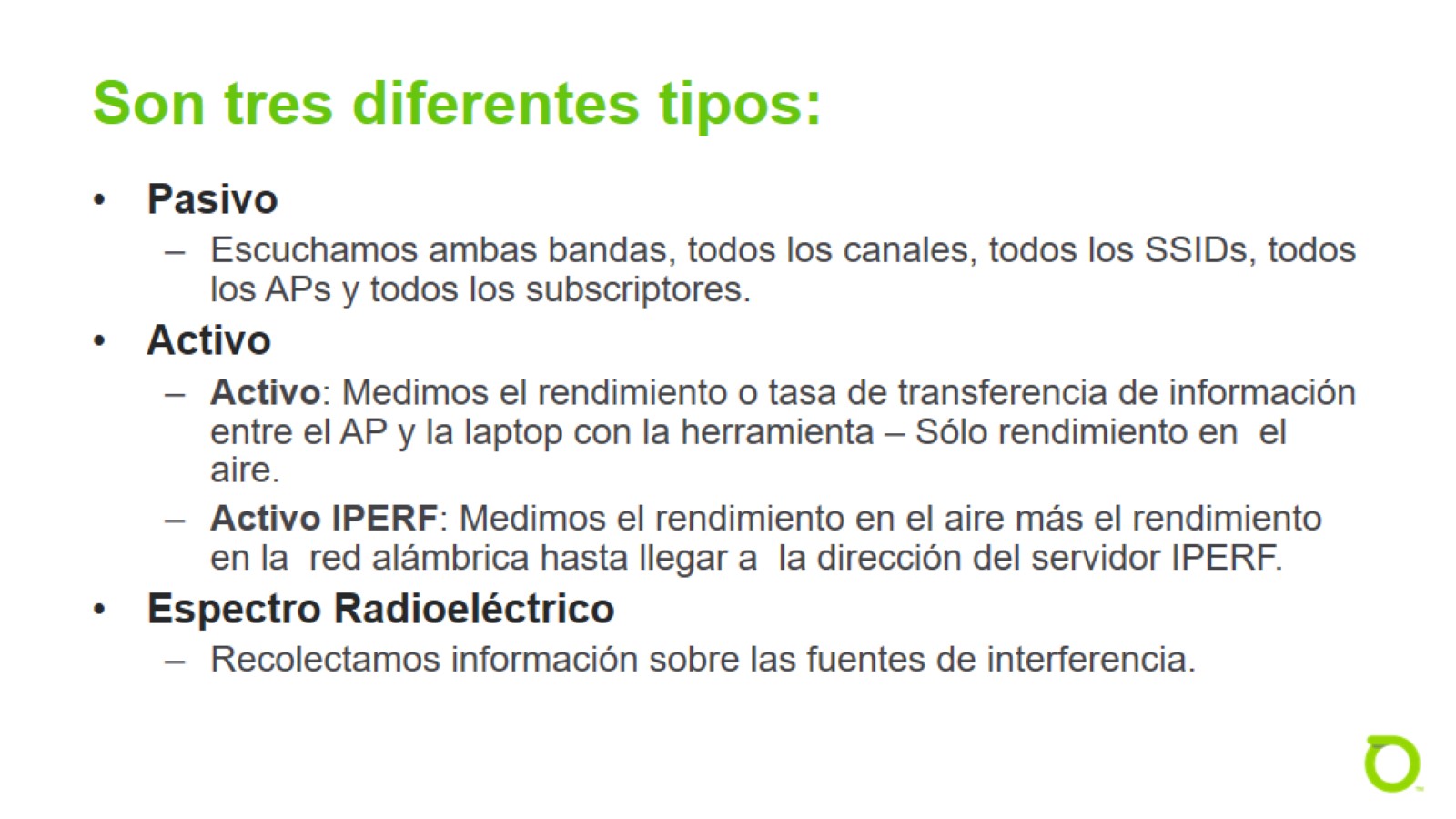 Son tres diferentes tipos:
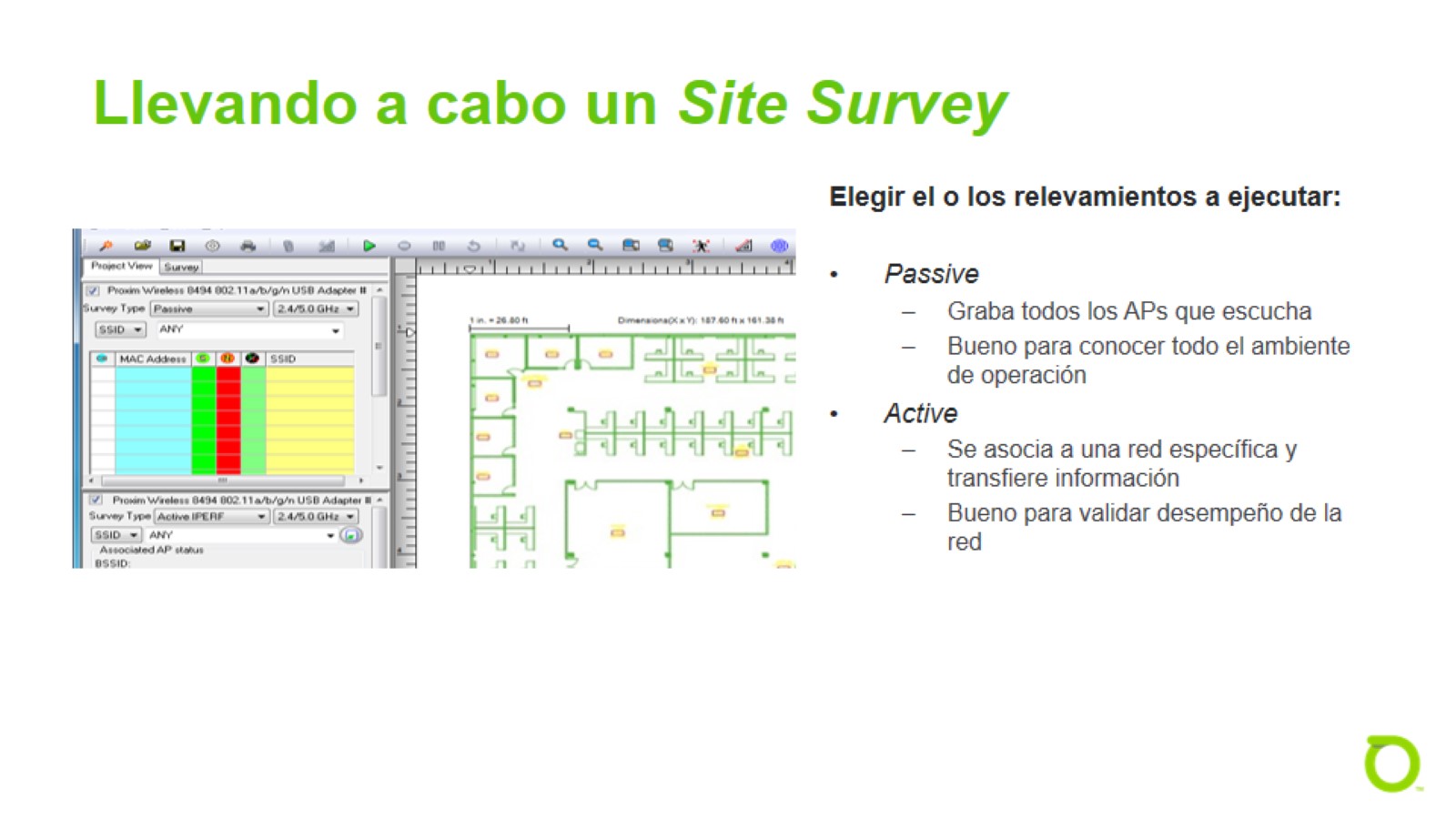 Llevando a cabo un Site Survey
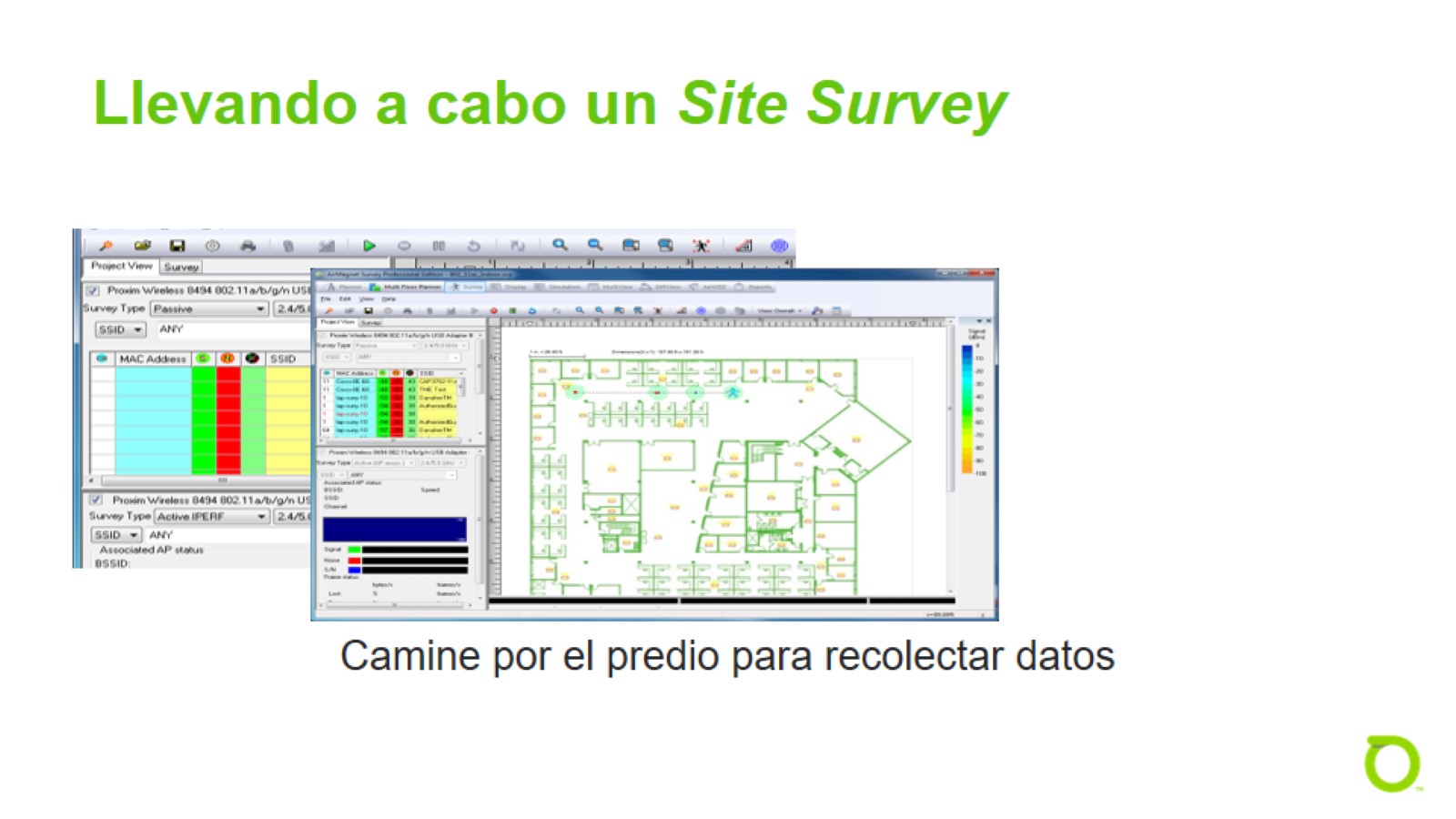 Llevando a cabo un Site Survey
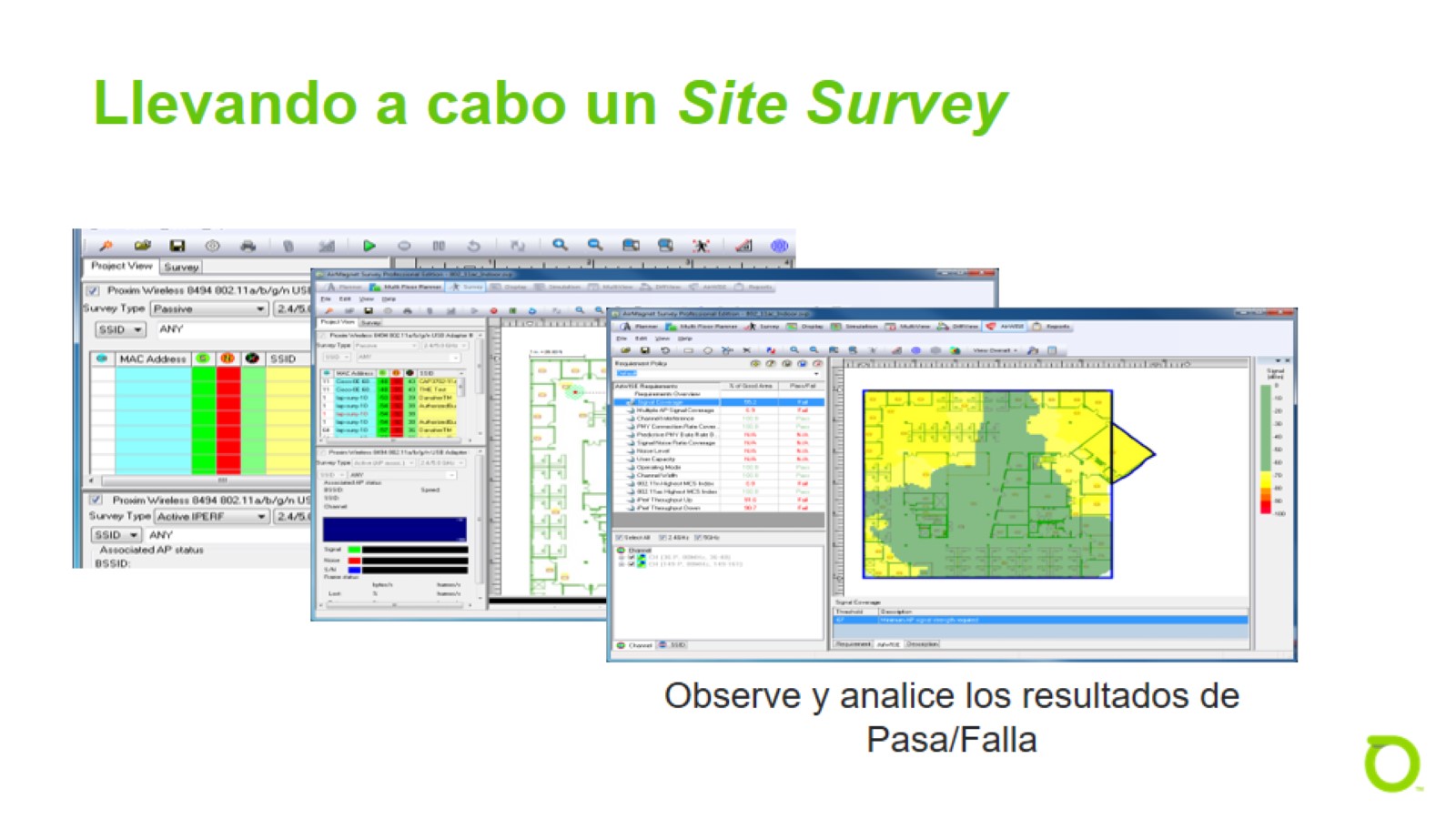 Llevando a cabo un Site Survey
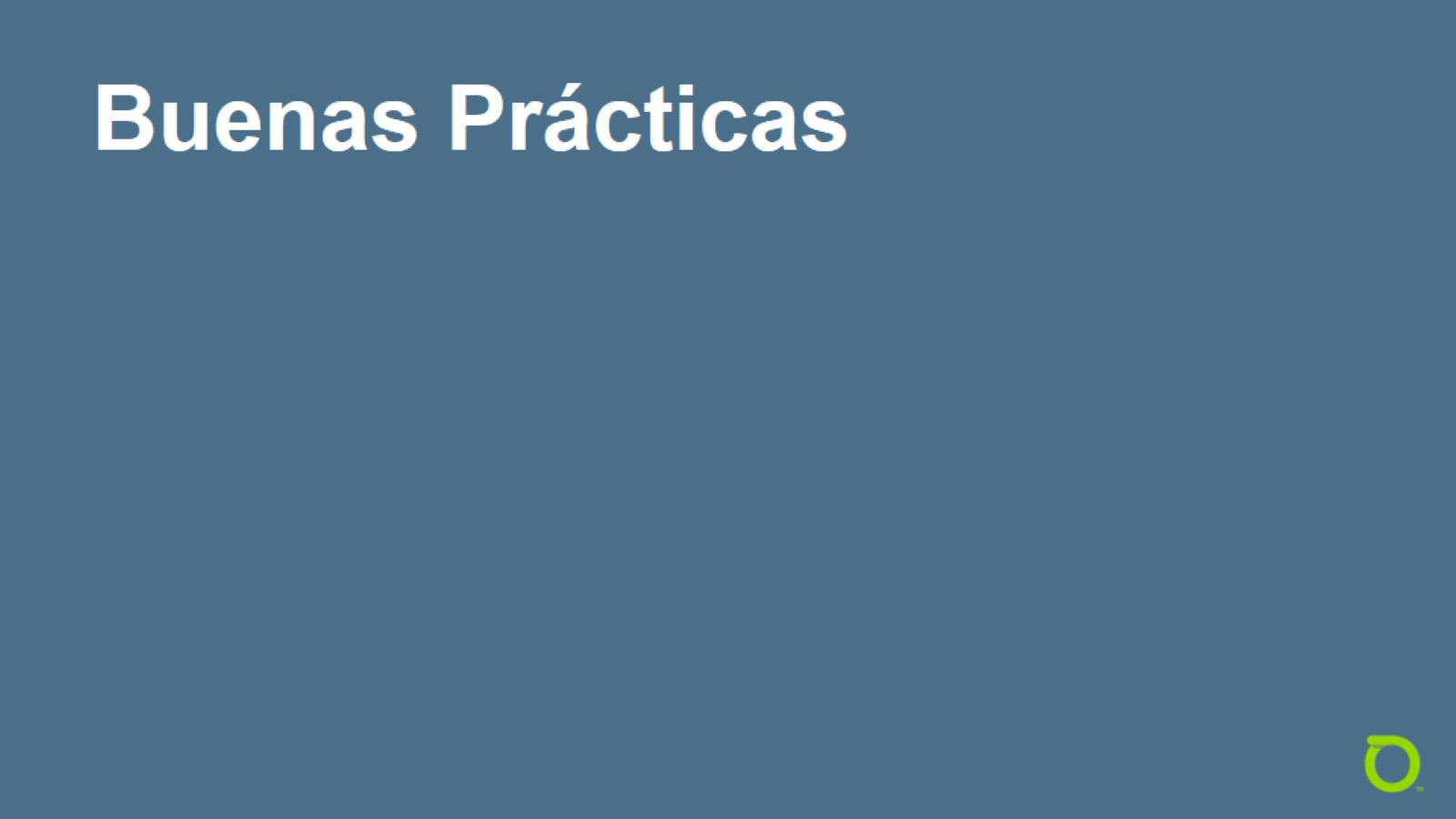 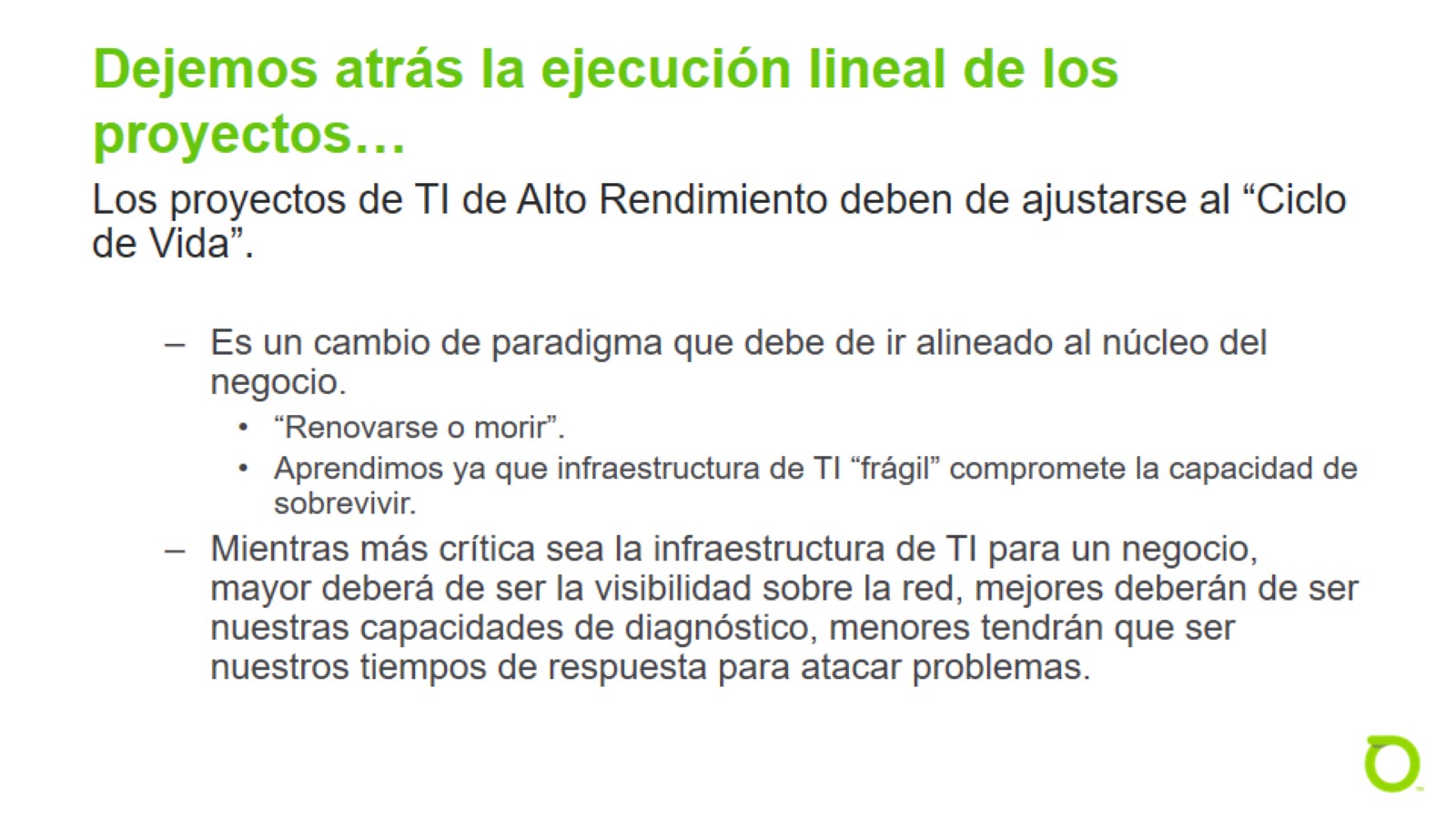 Dejemos atrás la ejecución lineal de los proyectos…
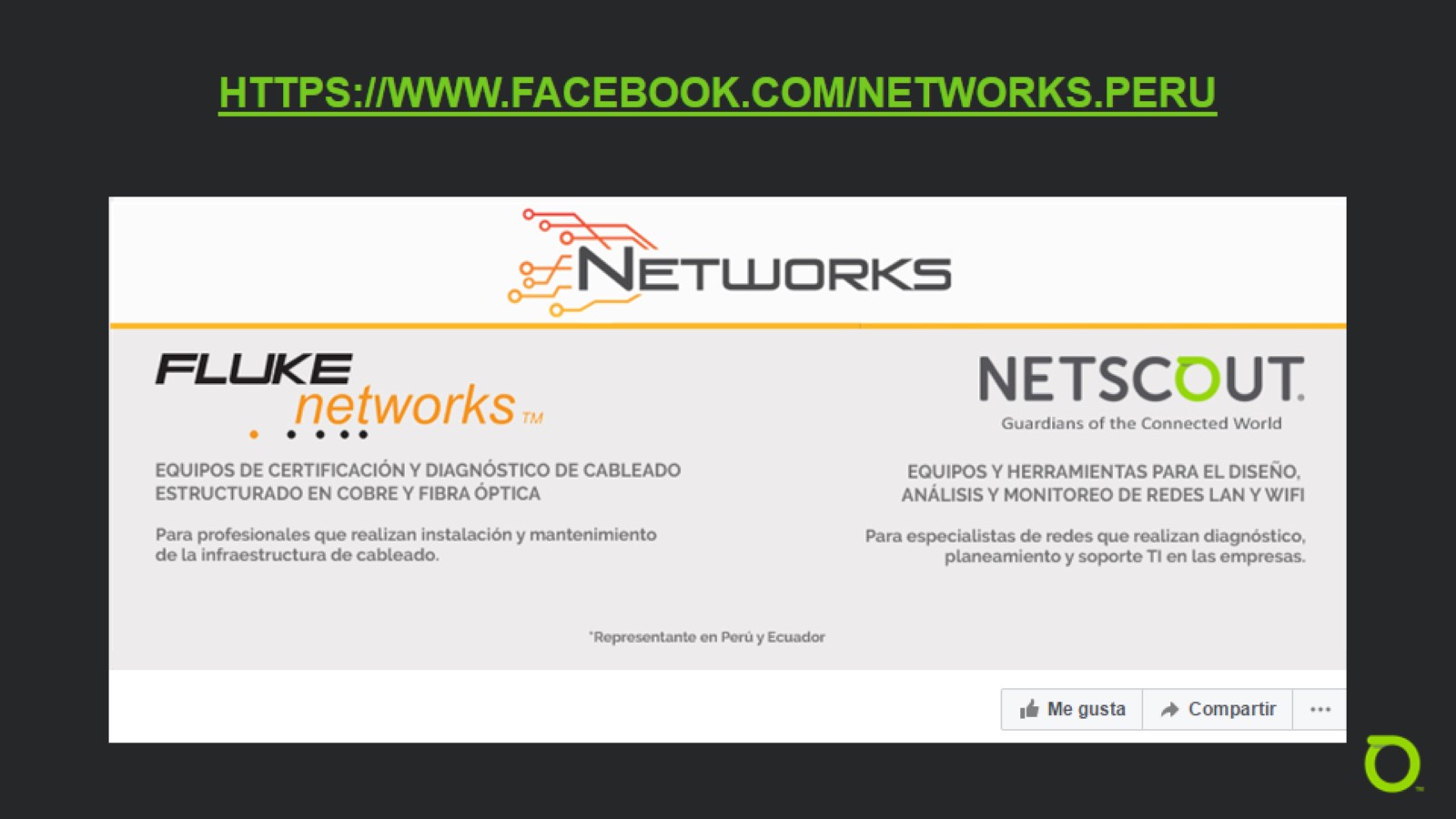 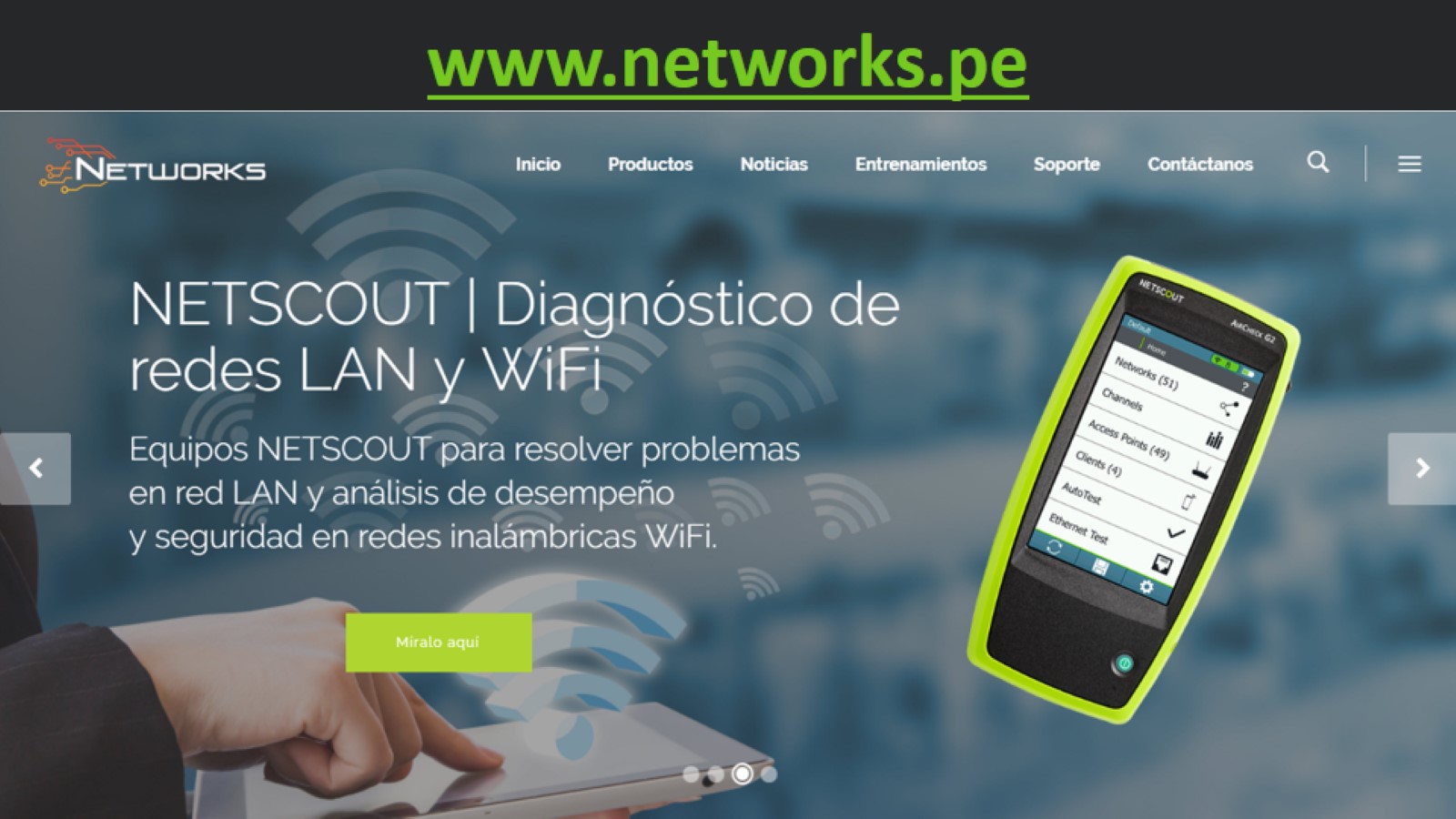 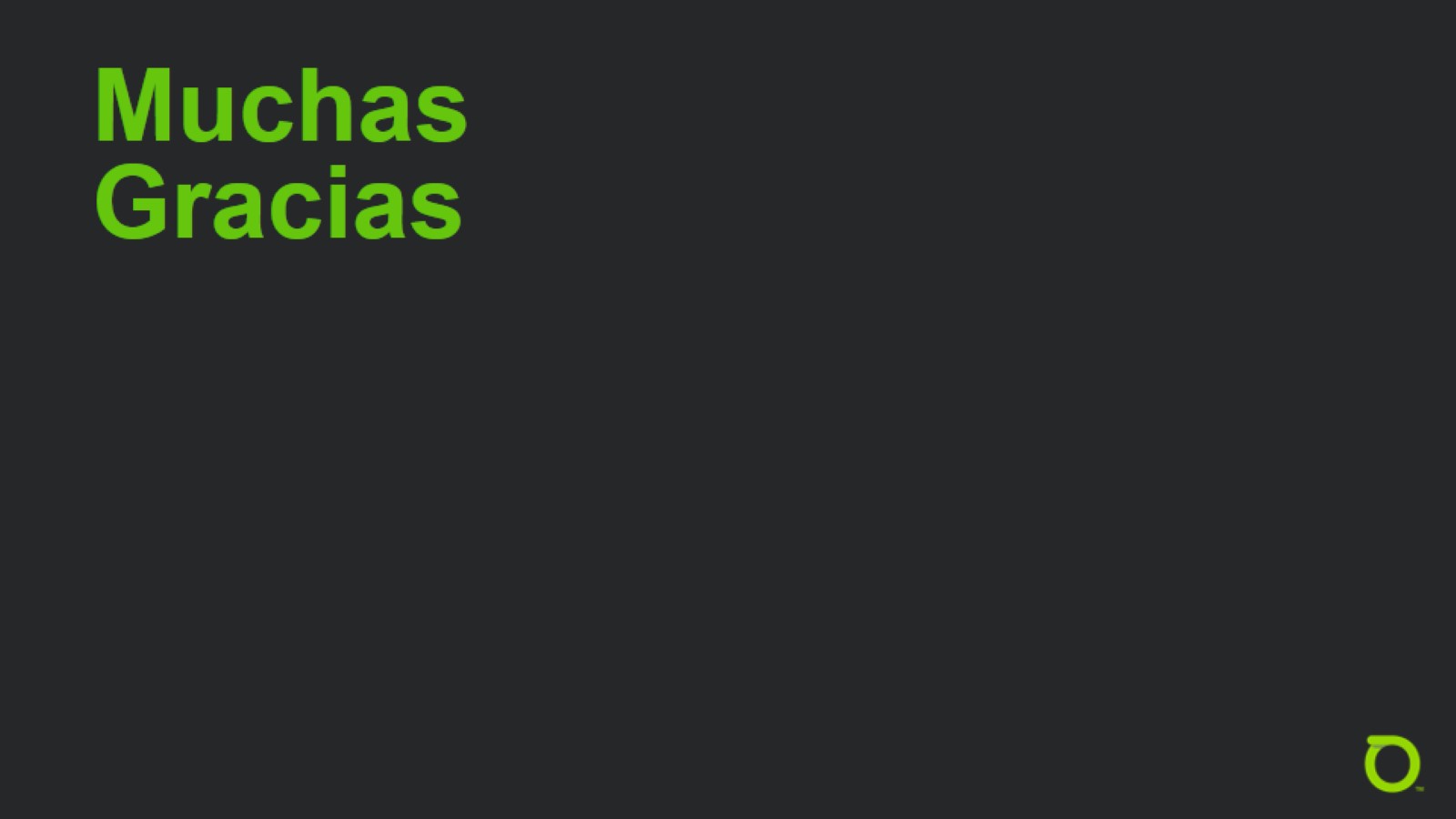 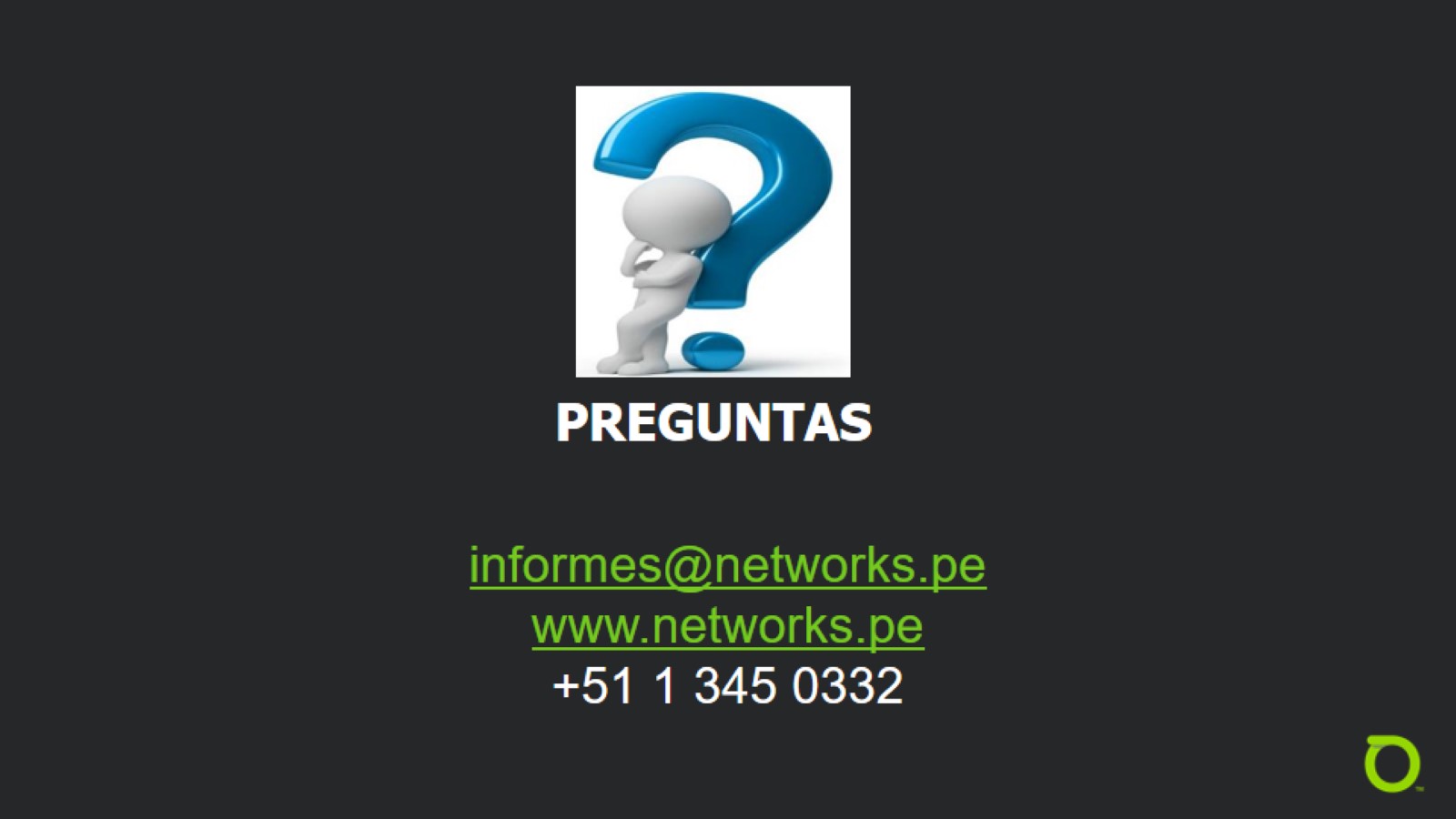 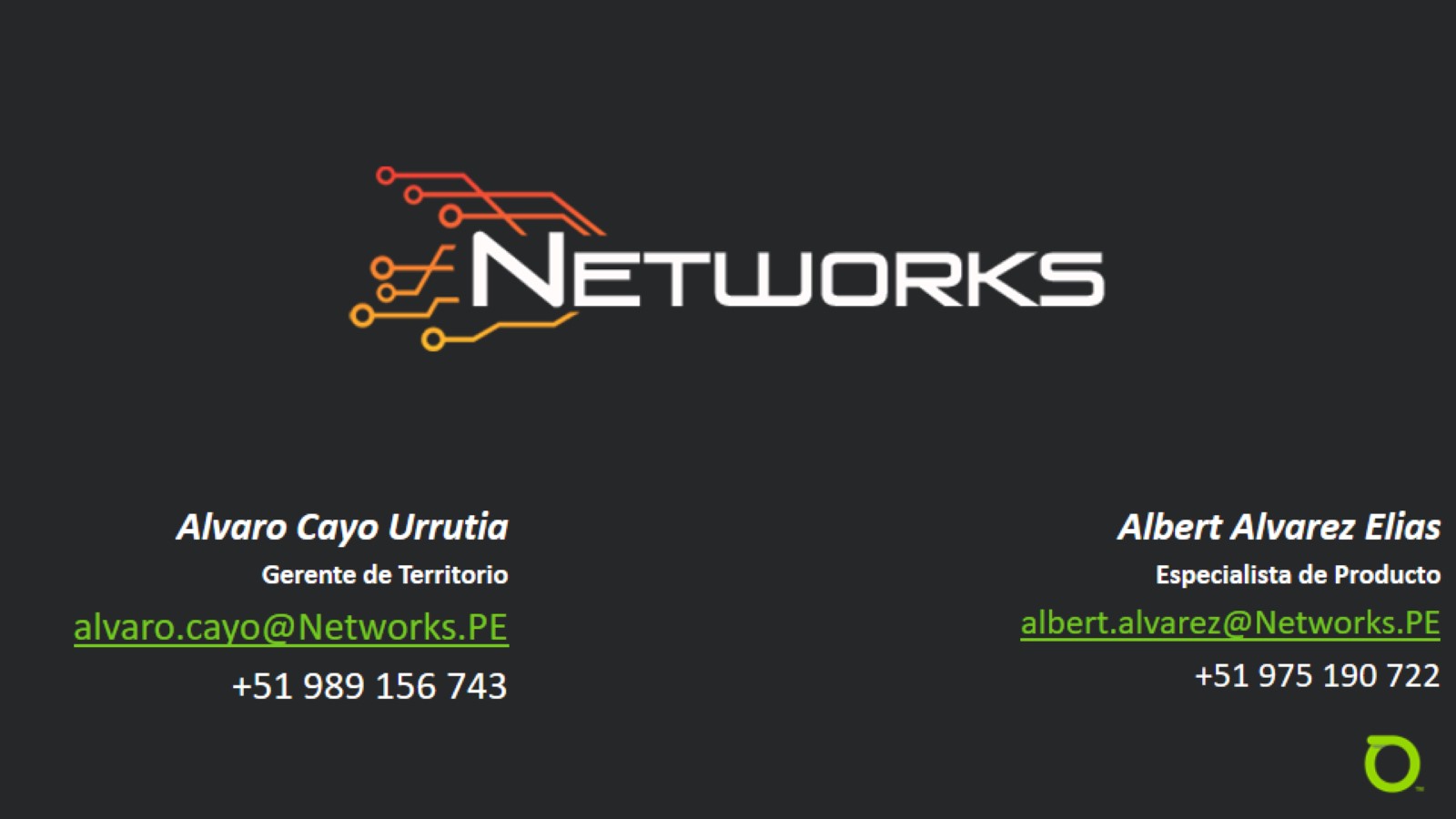 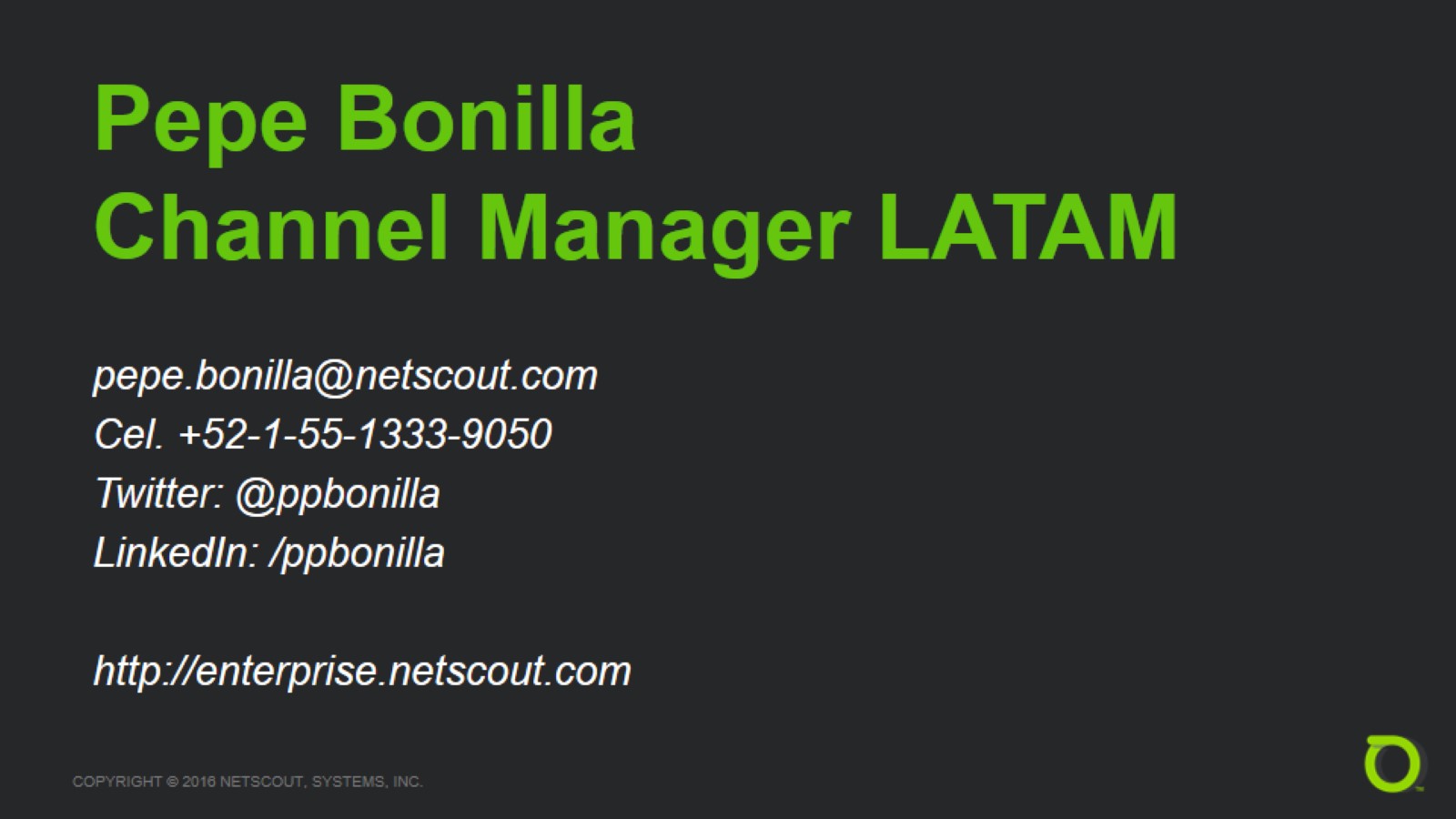